اعتقاد به مهدویت و ظهور منجی در ادیان
گرد آورنده: سحر جلالی
استاد محترم : جناب آقای دکتر مجتبوی
دانشگاه فردوسی مشهد 1389
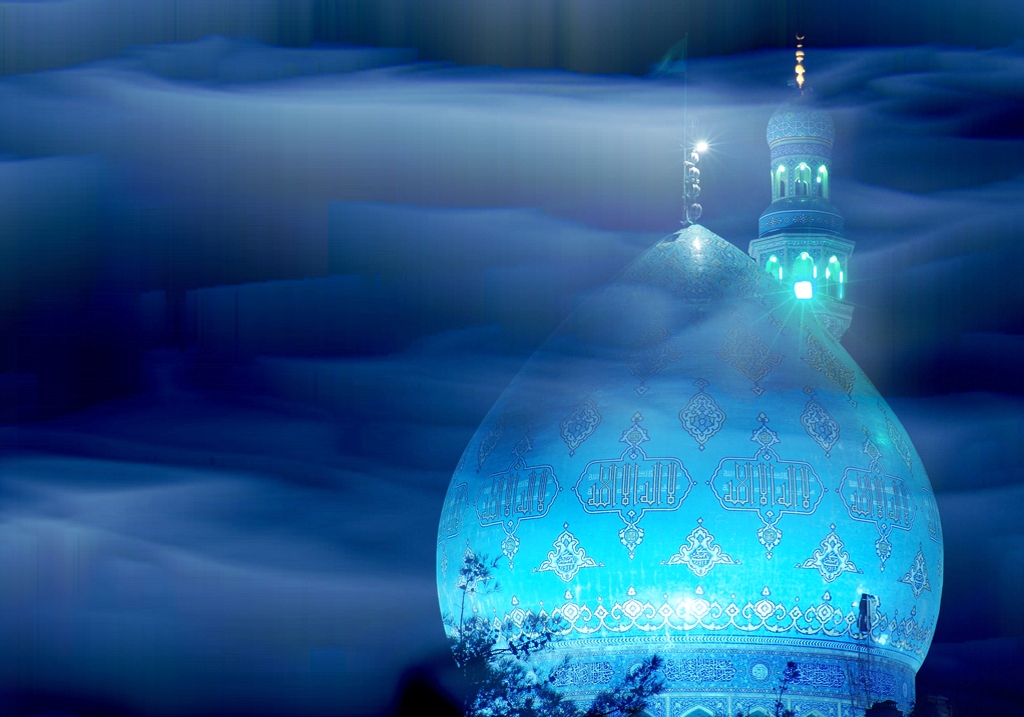 بسمه الله الرحمن الرحیم
بسمه الله الرحمن الرحیم
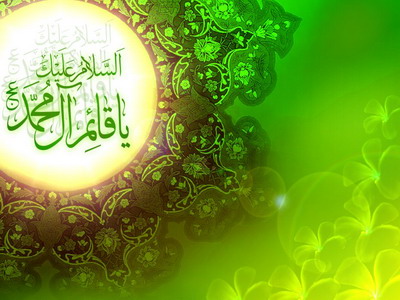 حضرت مهدی (عج)
ولادت ولادت حضرت مهدي صاحب الزمان ( ع ) در شب جمعه ، نيمه شعبان سال 255يا 256هجري بود پس از اينكه دو قرن و اندي از هجرت پيامبر ( ص ) گذشت ، و امامت به امام دهم حضرت هادي ( ع ) و امام يازدهم حضرت عسكري ( ع ) رسيد ، كم كم در بين فرمانروايان و دستگاه حكومت جبار ، نگراني هايي پديد آمد . علت آن اخبار و احاديثي بود كه در آنها نقل شده بود : از امام حسن عسكري ( ع ) فرزندي  تولد خواهد يافت كه تخت و كاخ جباران و ستمگران را واژگون خواهد كرد و عدل و داد را جانشين ظلم و ستم ستمگران خواهد نمود . در احاديثي كه بخصوص از پيغمبر ( ص ) رسيده بود ، اين مطلب زياد گفته شده و به گوش زمامداران رسيده بود   در اين زمان يعني هنگام تولد حضرت مهدي ( ع ) ، معتصم عباسي  ، هشتمين خليفه عباسي   ، كه حكومتش از سال 218هجري آغاز شد ، سامرا ، شهر نوساخته را مركز حكومت عباسي   قرار داد اين انديشه - كه ظهور مصلحي پايه هاي حكومت ستمكاران را متزلزل مي نمايد و بايد از تولد نوزادان جلوگيري كرد ، و حتي مادران بيگناه را كشت ، و يا قابله هايي را پنهاني به خانه ها فرستاد تا از زنان باردار خبر دهند - در تاريخ نظايري دارد . در زمان حضرت ابراهيم ( ع ) نمرود چنين كرد .
در زمان حضرت موسي ( ع ) فرعون نيز به همين روش عمل نمود . ولي خدا نخواست . همواره ستمگران مي خواهند مشعل حق را خاموش كنند ، غافل از آنكه ، خداوند نور خود را تمام و كامل مي كند ، اگر چه كافران و ستمگران نخواهند در مورد نوزاد مبارك قدم حضرت امام حسن عسكري ( ع ) نيز داستان تاريخ به گونه اي   شگفت انگيز و معجزه آسا تكرار شد   امام دهم بيست سال - در شهر سامرا - تحت نظر و مراقبت بود ، و سپس امام يازدهم ( ع ) نيز در آنجا زير نظر و نگهباني حكومت به سر مي برد به هنگامي كه ولادت ، اين اختر تابناك ، حضرت مهدي ( ع ) ، نزديك گشت ، و خطر او در نظر جباران قوت گرفت ، در صدد بر آمدند تا از پديد آمدن اين نوزاد جلوگيري كنند ، و اگر پديد آمد و بدين جهان پاي  نهاد ، او را از ميان بردارند   بدين علت بود كه چگونگي احوال مهدي   ، دوران حمل و سپس تولد او ، همه و همه ، از مردم نهان داشته مي شد ، جز چند تن معدود از نزديكان ، يا شاگردان و اصحاب خاص امام حسن عسكري ( ع ) كسي او را نمي ديد . آنان نيز مهدي  را گاه بگاه مي ديدند ، نه هميشه و به صورت عادي.
شيعيان خاص ، مهدي ( ع ) را مشاهده كردند
در مدت 5 يا 4 سال آغاز عمر حضرت مهدي  كه پدر بزرگوارش حيات داشت ، شيعيان خاص به حضور حضرت مهدي ( ع) مي رسيدند   از جمله چهل تن به محضر امام يازدهم رسيدند و از امام خواستند تا حجت و امام بعد از خود را به آنها بنماياند تا او را بشناسند ، و امام چنان كرد   آنان پسري را ديدند كه بيرون آمد ، همچون پاره ماه ، شبيه به پدر خويش . امام عسكري فرمود : " پس از من ، اين پسر امام شماست ، و خليفه من است در ميان شما ، امراو را اطاعت كنيد ، از گرد رهبري او پراكنده نگرديد ، كه هلاك مي شويد و دينتان تباه مي گردد . اين را هم بدانيد كه شما او را پس از امروز نخواهيد ديد ، تا اينكه زماني دراز 
بگذرد . بنابراين از نايب او ، عثمان بن سعيد ، اطاعت كنيد “
و بدين گونه ، امام يازدهم ، ضمن تصريح به واقع شدن غيبت كبري ، امام مهدي را به جماعت شيعيان معرفي فرمود ، و استمرار سلسله ولايت را اعلام داشت .يكي  از متفكران و فيلسوفان قرن سوم هجري كه به حضور امام رسيده است ، ابو سهل نوبختي مي باشد باري ، حضرت مهدي ( ع ) پنهان مي زيست تا پدر بزرگوارش حضرت امام حسن عسكري   در روز هشتم ماه ربيع الاول سال 260هجري ديده از جهان فرو بست
در اين روز بنا به سنت اسلامي ، مي بايست حضرت مهدي بر پيكر مقدس پدر بزرگوار خود نماز گزارد ، تا خلفاي ستمگر عباسي جريان امامت را نتوانند تمام شده اعلام كنند ، و يا بد خواهان آن را از مسير اصلي منحرف كنند ، و وراثت معنوي  و رسالت اسلامي و ولايت ديني را به دست ديگران سپارند . بدين سان ، مردم ديدند كودكي همچون خورشيد تابان با شكوه هر چه تمامتر از سراي امام بيرون آمد ، و جعفر كذاب عموي خود را كه آماده نماز گزاردن بر پيكر 
امام بود به كناري زد ، و بر بدن مطهر پدر نماز گزارد

ضرورت غيبت آخرين امام
بيرون آمدن حضرت مهدي ( ع ) و نماز گزاران آن حضرت همه جا منتشر شد كارگزاران و ماموران معتمد عباسي به خانه امام حسن عسكري (ع ) هجوم بردند، اما هر چه بيشتر جستند كمتر يافتند ، و در چنين شرايطي بود كه براي بقاي   حجت حق تعالي ، امر غيبت امام دوازدهم پيش آمد و جز اين راهي براي حفظ جان آن " خليفه خدا درزمين " نبود ، زيرا ظاهر بودن حجت حق و حضورش در بين مردم همان بود و قتلش همان
پس مشيت و حكمت الهي  بر اين تعلق گرفت كه حضرتش را از نظرها پنهان نگهدارد ، تا دست دشمنان از وي  كوتاه گردد ، و واسطه فيوضات رباني ، بر اهل زمين سالم ماند . بدين صورت حجت خدا ، هر چند آشكار نيست ، اما انوار هدايتش از پس پرده غيبت راهنماي مواليان و دوستانش مي باشد . ضمنا اين كيفر كردار امت اسلامي است كه نه تنها از مسير ولايت و اطاعت امير المؤمنين علي   ( ع ) و فرزندان معصومش روي بر تافت ، بلكه به آزار و قتل آنان نيز اقدام كرد ، و لزوم نهان زيستي آخرين امام را براي حفظ جانش سبب شد در اين باب سخن بسيار است و مجال تنگ ، اما براي   اينكه خوانندگان به اهميت وجود امام غايب در جهان بيني تشيع پي برند ، به نقل قول پروفسور هانري كربن - مستشرق فرانسوي - در ملاقاتي كه با علامه طباطبائي داشته ، مي پردازيم :" به عقيده من مذهب تشيع تنها مذهبي است كه رابطه هدايت الهيه را ميان خدا و خلق ، براي هميشه ، نگهداشته و بطور 
.استمرار و پيوستگي  ولايت را زنده و پابر جا مي دارد
تنها مذهب تشيع است كه نبوت را با حضرت محمد - صلي الله عليه و آله و سلم - ختم شده مي داند ، ولي ولايت راكه همان رابطه هدايت و تكميل مي باشد ، بعد از آن حضرت و براي هميشه زنده مي داند
صورت و سيرت مهدي ع
چهره و شمايل حضرت مهدي ( ع ) را راويان حديث شيعي و سني چنين نوشته اند چهره اش گندمگون ، ابرواني هلالي و كشيده ، چشمانش سياه و درشت و جذاب ، شانه اش پهن ، دندانهايش براق و گشاد ، بيني اش كشيده و زيبا، پيشاني اش بلند و تابنده . استخوان بندي اش استوار و صخره سان ، دستان و انگشتهايش درشت .گونه هايش كم گوشت و اندكي متمايل به زردي  - كه از بيداري شب عارض شده -بر گونه راستش خالي مشكين . عضلاتش پيچيده و محكم ، موي سرش بر لاله گوش ريخته ، اندامش متناسب و زيبا ، هياتش خوش منظر و رباينده ، رخساره اش در هاله اي از شرم بزرگوارانه و شكوهمند غرق . قيافه اش از حشمت و شكوه رهبري سرشار .نگاهش دگرگون كننده ، خروشش درياسان ، و فريادش همه گير " .حضرت مهدي صاحب علم و حكمت بسيار است و دارنده ذخاير پيامبران است . وي   نهمين امام است از نسل امام حسين ( ع ) اكنون از نظرها غايب است . ولي مطلق و خاتم اولياء و وصي اوصياء و قائد جهاني و انقلابي  اكبر است . چون ظاهر شود ، به كعبه تكيه كند ، و پرچم پيامبر ( ص ) را در دست گيرد و دين خدا را زنده و احكام خدا را در سراسر گيتي جاري كند . و جهان را پر از عدل و داد و مهرباني كند .حضرت مهدي ( ع ) در برابر خداوند و جلال خداوند فروتن است . خدا و عظمت خدا در وجود او متجلي است و همه هستي او را فراگرفته است . مهدي ( ع ) عادل است و خجسته و پاكيزه . ذره اي از حق را فرو نگذارد . خداوند دين اسلام را به دست او عزيز گرداند
در حكومت او ، به احدي ناراحتي نرسد مگر آنجا كه حد خدايي جاري گردد .مهدي ( ع ) حق هر حقداري را بگيرد و به او بدهد . حتي  اگر حق كسي زير دندان ديگري   باشد ، از زير دندان انسان بسيار متجاوز و غاصب بيرون كشد و به صاحب حق باز گرداند . به هنگام حكومت مهدي ( ع ) حكومت جباران و مستكبران ، و نفوذ سياسي   منافقان و خائنان ، نابود گردد . شهر مكه - قبله مسلمين - مركز حكومت انقلابي مهدي   شود . نخستين افراد قيام او ، در آن شهر گرد آيند و در آنجا به او بپيوندند ...برخي به او بگروند ، با ديگران جنگ كند ، و هيچ صاحب قدرتي و صاحب مرامي   ، باقي   نماند و ديگر هيچ سياستي و حكومتي ، جز حكومت حقه و سياست عادله قرآني   ، در جهان جريان نيابد . آري ، چون مهدي ( ع ) قيام كند زميني  نماند ، مگر آنكه در آنجا گلبانگ محمدي : اشهد ان لا اله الا الله ، و اشهد ان محمدا رسول الله ، بلند گردد .در زمان حكومت مهدي ( ع ) به همه مردم ، حكمت و علم بياموزند ، تا آنجا كه زنان در خانه ها با كتاب خدا و سنت پيامبر ( ص ) قضاوت كنند . در آن روزگار ، قدرت عقلي توده ها تمركز يابد . مهدي ( ع ) با تاييد الهي   ، خردهاي مردمان را به كمال رساند و فرزانگي  در همگان پديد آورد ... .مهدي ( ع ) فرياد رسي است كه خداوند او را بفرستد تا به فرياد مردم عالم برسد .در روزگار او همگان به رفاه و آسايش و وفور نعمتي  بيمانند دست يابند . حتي   چهارپايان فراوان گردند و با ديگر جانوران ، خوش و آسوده باشند . زمين گياهان بسيار روياند آب نهرها فراوان شود ، گنجها و دفينه هاي  زمين و ديگر معادن استخراج گردد . در زمان مهدي ( ع ) آتش فتنه ها و آشوبها بيفسرد ، رسم ستم و شبيخون و غارتگري برافتد و جنگها از ميان برود .در جهان جاي ويراني نماند ، مگر آنكه مهدي ( ع ) آنجا را آباد سازد .در قضاوتها و احكام مهدي ( ع ) و در حكومت وي ، سر سوزني  ظلم و بيداد بر كسي نرود و رنجي بر دلي ننشيند .مهدي ، عدالت را ، همچنان كه سرما و گرما وارد خانه ها شود ، وارد خانه هاي مردمان كند و دادگري او همه جا را بگيرد .
شمشير حضرت مهدي ع
شمشير مهدي ، سيف الله و سيف الله المنتقم است . شمشيري است خدائي   ،شمشيري است انتقام گيرنده از ستمگران و مستكبران . شمشير مهدي شمشير انتقام از همه جانيان در طول تاريخ است . درندگان متمدن آدمكش را مي كشد ، اما بر سر ضعيفان و مستضعفان رحمت مي بارد و آنها را مي نوازد . روزگار موعظه و نصيحت در زمان او ديگر نيست . پيامبران و امامان و اولياء حق آمدند و آنچه لازمه پند دادن بود بجاي آوردند . بسياري  از مردم نشنيدند و راه باطل خود را رفتند و حتي اولياء حق را زهر خوراندند و كشتند . اما در زمان حضرت مهدي   بايد از آنها انتقام گرفته شود . مهدي ع   آن قدر از ستمگران را بكشد كه بعضي گويند : اين مرد از آل محمد ص نيست . اما او از آل محمد ( ص ) است يعني از آل حق ، آل عدالت ، آل عصمت و آل انسانيت است . از روايات شگفت انگيزي كه در مورد حضرت مهدي ع   آمده است ، خبري است كه از حضرت امام محمد باقر ع نقل شده و مربوط است به 1290 سال قبل . در اين روايت حضرت باقر   ع   مي گويند : " مهدي ، بر مركبهاي پر صدايي ، كه آتش و نور در آنها تعبيه شده است ، سوار مي شود و به آسمانها ، همه آسمانها سفر مي كند " . و نيز در روايت امام محمد باقر   ع   گفته شده است كه بيشتر آسمانها ، آباد و محل سكونت است . البته اين آسمان شناسي اسلامي ، كه از مكتب ائمه طاهرين   ع استفاده مي شود ، ربطي به آسمان شناسي يوناني و هيئت بطلميوسي ندارد ... و هر چه در آسمان شناسي يوناني ، محدود بودن فلك ها و آسمانها و ستارگان مطرح است ، در آسمان شناسي اسلامي ، سخن از وسعت و ابعاد بزرگ است و ستارگان بيشمار و قمرها و منظومه هاي فراوان . و گفتن چنين مطالبي از طرف پيامبر اكرم   ص و امام باقر ع جز از راه ارتباط با عالم غيب و علم خدائي امكان نداشته است
غيبت كوتاه مدت يا غيبت صغري
مدت غيبت صغري بيش از هفتاد سال بطول نينجاميد   از سال 260ه. تا سال 329ه كه در اين مدت نايبان خاص ، به محضر حضرت مهدي ( ع ) مي رسيدند ، و پاسخ نامه ها سؤالات را به مردم مي رساندند . نايبان خاص كه افتخار رسيدن به محضر امام ع را داشته اند ، چهار تن مي باشند كه به " نواب خاص " يا " نايبان ويژه " معروفند . نخستين نايب خاص مهدي ( ع ) عثمان بن سعيد اسدي است . كه ظاهرا بعد از سال 260 هجري وفات كرد ، و در بغداد به خاك سپرده شد . عثمان بن سعيد از ياران و شاگردان مورد اعتماد امام دهم و امام يازدهم بود و خود در زير سايه امامت پرورش يافته بود . محمد بن عثمان : دومين سفير و نايب امام ع   محمد بن عثمان بن سعيد فرزند عثمان بن سعيد است كه در سال 305هجري وفات كرد و در بغداد بخاك سپرده شد .نيابت و سفارت محمد بن سعيد نزديك چهل سال بطول انجاميد . حسين بن روح نوبختي : سومين سفير ، حسين بن روح نوبختي بود كه در سال 326هجري فوت كرد . علي بن محمد سمري : چهارمين سفير و نايب امام حجه بن الحسن ( ع ) است كه در سال 329هجري قمري در گذشت و در بغداد دفن شد . مدفن وي نزديك آرامگاه عالم و محدثبزرگ ثقه الاسلام محمد بن يعقوب كليني است .همين بزرگان و عالمان و روحانيون برجسته و پرهيزگار و زاهد و آگاه در دوره غيبت صغري واسطه ارتباط مردم با امام غايب و حل مشكلات آنها بوسيله حضرت مهدي  ع بودند .
غيبت دراز مدت يا غيبت كبري و نيابت عامه
اين دوره بعد از زمان غيبت صغري آغاز شد ، و تاكنون ادامه دارد .اين مدت دوران امتحان و سنجش ايمان و عمل مردم است . در زمان نيابت عامه ، امام ( ع ) ضابطه و قاعده اي  به دست داده است تا در هر عصر ، فرد شاخصي كه آن ضابطه و قاعده ، در همه ابعاد بر او صدق كند ، نايب عام امام ع باشد و به نيابت از سوي امام ، ولي  جامعه باشد در امر دين و دنيا . بنابراين ، در هيچ دوره اي پيوند امام ( ع ) با مردم گسيخته نشده و نبوده است . اكنون نيز ، كه دوران نيابت عامه است ، عالم بزرگي  كه داراي همه شرايط فقيه و داناي دين بوده است و نيز شرايط رهبري را دارد ، در راس جامعه قرار مي گيرد و مردم به او مراجعه مي كنند و او صاحب " ولايت شرعيه " است به نيابت از حضرت مهدي ( ع ) . بنابراين ، اگر نايب امام ( ع ) در اين دوره ، حكومتي را درست و صالح نداند آن حكومت طاغوتي است ، زيرا رابطه اي با خدا و دين خدا و امامت و نظارت شرعي اسلامي ندارد . بنابر راهنمايي امام زمان   عجل الله فرجه   براي حفظ انتقال موجوديت تشيع و دين خدا ، بايد هميشه عالم و فقيهي در راس جامعه شيعه قرار گيرد كه شايسته و اهل باشد ، و چون كسي  - با اعلميت و اولويت - در راس جامعه ديني و اسلامي قرار گرفت بايد مجتهدان و علماي  ديگر مقام او را پاس دارند ، و براي نگهداري وحدت اسلامي و تمركز قدرت ديني  او را كمك رسانند ، تا قدرتهاي   فاسد نتوانند آن را متلاشي و متزلزل كنند . گر چه دوري ما از پناهگاه مظلومان و محرومان و مشتاقان - حضرت مهدي ( ع ) - بسيار درد آور است ، ولي بهر حال - در اين دوره آزمايش - اعتقاد ما اينست كه حضرت مهدي ( ع ) به قدرت خدا و حفظ او ، زنده است و نهان از مردم جهان زندگي مي كند ، روزي  كه " اقتضاي تام " حاصل شود ، ظاهر خواهد شد ، و ضمن انقلابي پر شور و حركتي   خونين و پردامنه ، بشريت مظلوم را از چنگ ظالمان نجات خواهد داد ، و رسم توحيد و آيين اسلامي  را عزت دوباره خواهد بخشيد .
مهدویت
احاديث روايت شده از رسول اكرم(ص) دربارة حضرت مهدي(ع) بزرگترين و بيشترين تعداد را از مجموعة احاديث و بشارات راجع به امام عصر(ع) به خود اختصاص داده‌اند و البته اين همه تأكيد بيانگر اهميت فوق‌العاده موضوع مي‌باشد. به مهم‌ترين اين بشارات كه به نقل از معصومان(ع) روايت شده، اشاره مي‌كنيم.

هشام‌بن سالم از امام صادق(ع) و آن بزرگوار از پدر گرامي‌شان و به همين ترتيب از جدشان و ايشان از رسول اكرم(ص) نقل مي‌فرمايند كه پيامبر گرامي اسلام(ص) فرمودند:

«قائم از فرزندان من است. نام او نام من و كنيه‌اش كنية من و شمايل او مانند شمايل من و سنت او سنت من است. او مردم را به ملت و شريعت من واخواهد داشت و آنان را به سوي كتاب خداي عزوجل دعوت خواهد نمود.
هركه اطاعت او را نمايد، مرا اطاعت كرده و هركه نافرماني او را كند، مرا نافرماني كرده است. آن كس كه در زمان غيبت او وي را انكار نمايد، مرا انكار نموده و هركه تكذيب‌اش نمايد، مرا تكذيب نموده و هركه تصديق‌اش كند، مرا تصديق كرده است و..)
پيامبر اكرم(ص) در خطبه‌اي در روز عيد غدير خم با حضور 120هزار مسلمان فرمودند:
«... اي مردم! نوري از جانب خداي متعال در من قرار داده شده است. پس از من در علي است و پس از علي در نسل او تا مهدي قائم... يعني آن كس كه حقوق خداي و تمام حقوقي را كه از آن ماست مي‌گيرد...»)

بشارت امام حسن عسكري(ع) به حضرت مهدي(ع):
در كتاب «كمال‌الدين» به سند از احمدبن اسحاق نقل مي‌كند كه وي مي‌گويد:
شنيدم كه حضرت امام حسن بن علي العسكري مي‌فرمايد: «سپاس خدايي را كه مرا از دنيا نبرد تا آنكه فرزند و جانشين پس از مرا به من نشان داد. بيشترين مردمان به رسول خدا(ص) از حيث اخلاق و از حيث شكل و سيما و اندام آن كس كه خداي تعالي در زمان غيبت او را حفظ نمايد. آنگاه ظاهرش فرمايد تا زمين را از عدل و داد آكنده سازد، همانگونه كه از ظلم و جور پر شده باشد.»
با توجّه به اينکه امام مهدى‏عليه السلام از انظار مردم مخفى است، پس وجودشان چه سودى دارد؟
يک محقق ژرف‏نگر و با فراست، اولين نکته‏اى که بايد در جهت ابهام‏زدايى از اين مسئله مورد توجه قرار دهد، تصريح احاديث معتبر به ناگهانى واقع شدن ظهور امام مهدى‏عليه السلام است که به يک باره و بدون تعيين زمان مشخصى رخ خواهد داد، و اثرِ ناگهانى واقع شدن قيام امام‏عليه السلام اين است که هر نسلى از امت اسلامى، در هر عصرى از اعصار، چشم نگران ظهور دفعى پيشواى موعود خود هستند. و خود اين حالت، منشأ فوايد و خيراتى براى امت اسلامى است که به برخى از آنها اشاره مى‏کنيم:
 1. حالت انتظار، هر مؤمنى را به‏سوى پايدارى و مقاومت در امر ديندارى و تقيد به دستورات شرعى و دورى از ظلم به ديگران و غصب حقوق آنان فرامى‏خواند. زيرا در حکومتى که - پس از قيام ناگهانى امام‏عليه السلام - به دست ايشانبرپا مى‏شود، حق مظلوم از ظالم ستانده خواهد شد و قسط و عدل به همه جا گسترش خواهد يافت و بساط ظلم و جور از پهنه‏ى گيتى برچيده خواهد گرديد.
2. حالت انتظار، افراد امت اسلامى را به‏سوى يک وضعيت آماده باش هميشگى براى پيوستن به سپاه امام مهدى‏عليه السلام و کسب آمادگى کامل جهت جانبازى و فداکارى در راه تثبيت تسلط کامل امام‏عليه السلام بر اوضاع و گسترش قلمرو حکومت وى در اقطار کره‏ى زمين، فرا مى‏خواند و اين حالت روحيه‏ى تعاون و انسجام و به هم فشردگى مؤمنان را بيشتر 
مى‏کند. از آن روى که اينان مى‏خواهند سپاهيان امام موعود مهدى منتظرعليه السلام باشند.

 3. اين غيبت، فرد معتقد را براى ايفاى نقش خود و انجام رسالت خويش آماده مى‏سازد، به‏ويژه در حوزه‏ى امر به معروف و نهى از منکر. بدين سان، امت هماره مراقب و آماده خواهد بود. زيرا انصار امام نمى‏توانند خود را فقط به انتظار کشيدن دلخوش سازند و در زمينه‏ى امر به معروف و نهى از منکر اقدامى نکنند و با اين حال، هدف سترگ 
برپايى دولت بزرگ اسلامى و فراهم ساختن پايه‏هاى آن تا تحقق يافتن ظهور امام مهدى‏عليه السلام را دنبال کنند.
4. امتى که با اعتقاد به مهدى موجود و زنده و ياريگر مؤمنان و خوارکننده‏ى ظالمان و کافران زندگى مى‏کند همواره در خود احساس عزّت و سربلندى مى‏کند. و در مقابل دشمنان دين خدا سر فرود نمى‏آورد و در برابر گردنکشى و قدرت مادّى آنان خود را خوار و زبون نمى‏يابد. زيرا او در هر ساعت، ظهور ظفرآفرين امام را انتظار مى‏کشد و در نتيجه هرگز به ذلّت و خوارى تن نمى‏دهد و قدرت متکبران را حقير و ناچيز مى‏شمارد و تمام عِدّه و عُدّه آنان را بى‏اهميت تلقّى مى‏کند. چنين نگرش و روحيه‏اى، انگيزه‏ى بسيار نيرومندى براى مقاومت و پايدارى و فداکارى ايجاد مى‏کند و دشمنان خدا و اسلام را به هراس مى‏افکند؛ بلکه اساساً همين نکته است که علت وحشت و احساس ناامنى هميشگى آنان را تشکيل مى‏دهد. از اين روى در طول تاريخ سعى کرده‏اند که عقيده‏ى مهدويت را تضعيف کنند و قلم‏هاى مردودى را به استخدام درآورند تا درباره‏ى اين ايده‏ى سازنده، ابهام آفرينى و ترديدافکنى کنند، هم چنان‏که به همين منظور، هماره در صدد فرقه سازى در ميان صفوف امت اسلامى بوده‏اند تا با شکل گرفتن جريان‏هاى انحرافى و فاسد، و ترويج افکار و عقايد مسموم، امت را از اعتقاد به ايده‏هاى ناب و حيات‏بخش اسلامى دور سازند، همان گونه که در مورد 
جريان‏هاى «بابيت»، «بهائيت»، «قاديانيت» و «وهابيت» شاهد آن هستيم.
خداوند سبحان در قرآن کريم به نقل از وصيت حضرت ابراهيم‏عليه السلام به فرزندان خود چنين مى‏فرمايد:
 اى فرزندان من! خداوند براى شما اين دين را برگزيد، پس نبايد جز مسلمان بميريد.
مهدى باورى، چگونه در زمينه‏ى ارتقاء امنيّت روانى شيعيان مؤثر واقع مى‏شود؟
نعمت امنيت يکى از مهمترين نعمت‏هاى الهى است. در ميان گونه‏اى متنوع امنيت، مانند: امنيت نظامى، امنيت قضايى، امنيت اقتصادى و... بدون شک «امنيت روانى» از بالاترين درجه‏ى اهميت برخوردار است. زيرا در صورت فقدان امنيت روانى، فرد دچار يأس فلج کننده‏اى خواهد شد که او را مستأصل مى‏سازد. بنابراين، منبع تأمين تعادل روحى و امنيت روانى افراد يک جامعه و تداوم حيات با نشاط يک امّت، ارزشمندترين سرمايه‏ى آن جامعه محسوب مى‏شود که پيجويى آرمان‏هاى امّت را امکان‏پذير مى‏سازد.
 بر اين پايه،   «منجى موعود» در پهنه‏ى جغرافيايى جهان اسلام، بلکه در گستره‏ى جهانى جبهه‏ى مستضعفان ستم ديده‏ى تاريخ، ارجمندترين سرمايه‏ى معنوى مبارزان خداجو و عدالتخواه است.
امام مهدى‏عليه السلام منبع جوشان و بى‏پايان توليد انرژى روانى است که سنگربانان جبهه‏ى حق با اتصال بدان، به بازسازى و تقويت انگيره، و اراده خويش مى‏پردازند تا تداوم بخش اين پايدارى نستوهانه باشند. از آن‏جا که اين بُعد وجود مقدس حضرت و توجه خودآگاهانه و تفصيلى امت بدان، پيامدهاى بس مبارک و مهمى به دنبال دارد، به‏گونه‏اى که در خط مشى مبارزاتى جبهه‏ى حق، نقش کليدى و منحصر بفردى به آن مى‏بخشد، شايسته است با ذکر مقدمه‏اى تحليلى به شرح و بسط آن بپردازيم:
* براساس گزاره‏هاى قرآنى، جبهه‏ى حق در طول تاريخ همواره در اقليت بوده است و پويندگان راه باطل بيش از حق پويان و خداجويان بوده‏اند؛ خداوند مى‏فرمايد:
 «تلک القُرى‏ نقصُّ عليک من أنبائها و لقد جاءتْهُم رُسُلهم بالبينات فَما کانوا ليؤمنوا بما کذَّبوا من قبلُ کذلک يطبعُ اللَّهُ على قلوب الکافرين * و ما وَجدنا لأکثر من عهدٍ و انْ وجدنا أکثرهم لفاسقين»
 اين شهرهاست که برخى از خبرهاى آن را بر تو حکايت مى‏کنيم. در حقيقت، پيامبرانشان دلايل روشن بر ايشان آوردند، اما آنان به آن‏چه قبلاً تکذيب کرده بودند، [باز] ايمان نمى‏آوردند؛ اين گونه خدا بر دلهاى کافران مهر مى‏زند * و در بيشتر آنان عهدى استوار 
نيافتيم و بيشترشان را جداً نافرمان يافتيم.
همچنين مى‏فرمايد:
 «و ما يأتيهِمْ مِنْ رَسُولٍ إلّا کانوا بِهِ يستهزؤن»  «و ما أکثرُ النّاسِ و لَوْ حرصْتَ بِمُؤمنين».
با مقايسه مفاد دو آيه‏ى شريفه‏ى پنجم سوره‏ى مبارکه‏ى قصص و يکصد و پنجم سوره‏ى مبارکه‏ى انبياء و در نظر داشتن ذيل آيه‏ى شريفه پنجاه و ششم سوره‏ى مبارکه‏ى نور، اين مطلب به روشنى فهميده مى‏شود که صلحا و مؤمنان حقيقى همواره در طول تاريخ به‏وسيله‏ى متفرعنان هواپرست و مُترِفان مستکبرى که اهرم‏هاى اقتصادى و ابزارهاى سياسى و نظامى را در دست دارند، به استضعاف کشيده مى‏شوند. در شرايط ناعادلانه‏ى نبرد بى‏پايان جبهه‏ى حقّ و باطل، و در وضعيت شکننده‏ى اقليت عدّى و عُدّى حزب خداجويان، تنها عامل پايدارى بخش و استقامت را، براى اهل حق، «اميد» به نصرت و وعده‏ى الهى است، همو که فرمود:
 «فإنَّ حزبَ اللَّهِ هُمُ الغالبون»
 اگر پيکارگران موحّد و ظلم ستيز، عنصر توان بخش و انرژى‏زاى «اميد» را از صحنه‏ى محاسبات خود حذف کنند، انگيزه‏اى براى ادامه‏ى اين جهاد مقدس نخواهند داشت. زيرا پافشارى را در مسيرى که به شکست منتهى مى‏شود، غير عقلانى مى‏يابند.
 به راستى، چرا خداوند حکيم مى‏فرمايد:
 «إنَّه لا ييأس من رَوحِ اللَّهِ إِلّا القومُ الکافرونَ»
 چون يأس و نااميدى بزرگترين مسلخى است که ابليس براى ذبح کردن همه‏ى حيثيت‏ها و فضيلت‏هاى انسانى، فراراه 
آدمى تعبيه کرده است
چگونه مي‌توان طول عمر حضرت مهدي را توجيه کرد؟
اولاً آفريدگاري که انسان را از نيستي آفريده است، مطمئنا" قدرت ادامه و اطاله هستي او رادارد. به همين جهت عمر طولاني در قرآن مورد تائيد قرار گرفته است و خداوند در آيه 14 سوره عنکبوت دوره دعوت حضرت نوح را 950 سال ذکر کرده است.
ثانيا"امکان عمر بسيار طولاني براي انسان در شرايط مناسب، از نظر علم وعقل ترديد ناپذير مي‌باشد. علم وعقل مسلم مي‌دانند که اگر به نسوج و بافت‌هاي اوليه بدن غذاي لازم برسد و شرايط زيست فراهم باشد و نيز عوارض خارجي رشته آن راقطع نکند اين بافت‌ها توان آن را دارند که براي هميشه زنده بمانند.
خدايي کين جهان پاينده دارد ------------------ تواند حجتي را زنده دارد
آيا از نظر فلسفى هم مى‏توان مسأله طول عمر امام زمان‏عليه السلام را توجيه کرد و توضيح داد؟
فلسفه مى‏گويد: براى هر چيزى علّتى است. پس هر معلولى تا علّتش نيايد موجود نمى‏شود و هر چيزى که موجود شد براى عدمش نيز علّتى لازم است. بنابراين همان طور که براى ايجاد چيزى دليل و علّتى بايد باشد، متقابلاً براى معدوم شدن هر چيزى هم بايد دليلى باشد و اگر دليلى نبود آن علّت اوّليه تأثير خودش را ادامه مى‏دهد. پس هرچه موجود باشد با علّت است و هرچه هم معدوم شود بايد علّت داشته باشد. طبق اين نظر کسى که مدّعى مرگ يک شخص است بايد دليل بياورد. اگر وجود امام زمان‏عليه السلام اثبات شد، در اين صورت اعلام کننده مرگ او بايد اقامه دليل کند و اگر دليلى بر مرگ نبود، در اين صورت بايد ادامه وجود او را قبول نمود.
براى توضيح بيشتر به اين مثال توجه کنيد: مثلاً در يک روز در يک زايشگاه پنجاه کودک متولّد مى‏شوند با ديدن اين بچّه‏ها اين سؤال براى ما مطرح مى‏شود که: اين بچّه‏ها چقدر عمر خواهند کرد؟ در جواب اين سؤال بايد گفت: اگر آن‏چه براى ادامه حيات لازم دارند به آنها بدهيم و اگر آن‏چه را که مانع ادامه حيات مى‏شود از آنها دور کنيم، در اين صورت دليلى بر معدوم شدنشان نخواهيم داشت چون موجود شده‏اند. بعد از ده روز دو کودک مى‏ميرند و در اين‏جا اين سؤال مطرح مى‏شود که آن دو کودک چرا مردند؟ و بر مبناى همين حقيقتِ عُرفى است که هميشه از مرگ اشخاص سؤال مى‏کنيم نه از ادامه حيات آنها.
با مشخّص بودن مهدى موعود عليه السلام چگونه است که منسوبان و مدّعيان مهدويت پديدار گشته‌اند؟
مشخّص بودن صفات فردى مانع از آن نيست که به علل و انگيزه‏هاى نفسانى باطل در جايگاه حق قرار گيرد و مدّعيان دروغين ادّعاى حقّانيت نمايند.
چه بسيار در تاريخ پرماجراى بشر که افراد ادّعاى امامت يا نبوّت و حتى خدائى کرده‏اند. امّا نکته مهم در اين‏جا آن است که خداوند حکيم، محبّت خود را بر انسان‏ها تمام فرموده است تا همگان از روى بينه و دليل روشن، هدايت يا گمراه شوند:
«انّا هديناه السّبيل، امّا شاکراً و إمّا کفوراً»
در اين‏جا برخى انگيزه‏هاى ادّعاى مهدويت و انتساب به آن را اشاره مي‌کنيم:
1) رياست‏طلبى و جاه‏طلبى: از آن‏جا که مقام امام دوازدهم و مصلح غيبى جهان مقام بى‏بديل الهى است مدّعيان به خيال نيل به آن مقام، ادّعاى مهدويت کرده‏‌اند.
2) همکارى با دربار خلفا و پادشاهان: خصوصاً خلفاى عباسى براى دوام حکومت خود مدّعيان مهدويت را تقويت مى‏کردند تا از اين راه جاى پاى خود را مستحکم‏‌تر سازند مانند منصور دوانيقى خليفه عباسى که از محمّدبن عبداللَّه در ادّعاى مهدويت طرفدارى کرد.
3) دنياطلبى و حرص جمع مال: مرجع اصلى و اختياردار مصرف حقوق شرعى، مقام امامت است بنابراين گروهى به طمع جمع مال و رسيدن به مطامع دنيا مدّعى چنين مقامى شده‏‌اند.
4) نشر عقايد فاسد و انحرافى.
5) انحراف مردم از انديشه انتظار مصلح حقيقى جهان.
6) خستگى و ستوه مردم از ستم و بيداد حاکمان: که سودجويان در تاريخ از اين زمينه استفاده کرده و مدّعى مقام مهدويت شده‏اند. البته گاه افرادى به انگيزه مبارزه با ظلم کسانى را به اين مقام نسبت داده‏اند بدون آن‏که خود آن افراد ادّعايى کرده باشند از جمله مهدى خوانده‏‌شدگانى که خود ادّعا نکردند محمد حنفيه است و ديگرى زيدبن على‏بن حسين‏عليه السلام که در برابر امويان قيام کرد و پيروانش او را مهدی خواندند .
ره‏آوردهاى حضرت مهدى‏عليه السلام در عصر ظهور چيست؟
آن‏چه از ره‏آوردهاى حضرت در قرآن و احاديث معصومين‏عليهم السلام آمده است به دو بخش زيربنا و روبنا تقسيم مى‏شود و به حکم اينکه همواره زيربناى اعتقادى و عملى در اصلاح جامعه کارساز است، موعود قرآن نيز بر زيربناها تکيه مى‏کند و پايه‏هاى اصلى حکومت خود را بر دوش انسان‏هاى والا و برتر مى‏گذارد. اعتقادات اين انسان‏هاى والا از اهميت خاصّى برخوردار است. آنان ريشه الهى حکومت خود را بر همان ارزش حقيقى و فطرى گذاشته با تربيت کامل اسلامى و قرآنى کار خود را آغاز مى‏کنند.
چون طبقات گوناگون جوامع در ايجاد عدل و صلاح به هم پيوسته است تمامى جزئيات سيستم و نظام اسلامى قرآنى، به توحيد و عدالت و تقوى مرتبط مى‏شود. اجتماع سالم، انسان‏هاى تربيت يافته، دانش گسترده، زندگى آرام و... را اعتقاد صحيح و توحيد تشکيل مى‏دهد.
برخى از احاديث که گوياى اين حقيقت هستند را در اين‏جا ذکر مى‏کنيم:
1 - حضرت صادق‏عليه السلام فرمود:
«در هنگامه رستاخيز قائم‏عليه السلام، زمينى نمى‏ماند مگر اينکه نداى لا اله الّا اللَّه و محمّد رسول اللَّه در آن شنيده مى‏شود.»
2 - اميرالمؤمنين‏عليه السلام فرمودند:
«... ريا، زنا، مى گسارى، ربا از جامعه رخت مى‏بندد و مردم بر بندگى و شرع و ديانت و نماز در جماعات، روى مى‏آورند و کينه‏توزى نسبت به اهل بيت نمى‏ماند.»
3 - رسول خداصلى الله عليه وآله وسلم فرمودند:
«او گنج‏ها را استخراج، مال را تقسيم و اسلام را مستقر مى‏کند.»
4 - هم چنين پيامبرصلى الله عليه وآله وسلم فرمودند:
«خداوند او (مهدى‏عليه السلام) را از باران سيراب مى‏کند. زمين گِياهان خود را بيرون مى‏دهد. او مال را درست مى‏بخشد. مرکب‏ها فزونى مى‏يابند. امّت بزرگى مى‏يابد...»
و اينها تحقّق دعاى عهد است که:

«خداوندا به دست او شهرهاى خود را آباد و بندگانت را حيات بخش»
حضرت مهدى‏عليه السلام چه سنّت‏هايى از پيامبران گذشته و چه شباهت‏هايى به آنان دارند؟
روايتي در اين رايطه ذکر مي کنيم  که توجه به اين روايت به ترسيم  شخصيت و چهره ي حضرت مهدي عليه السلام کمک مي کند :
«إنّ فى صاحِبِ هذَا الْأمْرِ سُنَنٌ مِنَ الأنبياء: سنّةٌ مِن موسى‏ و...»(249). اين معروف‏ترين مضمونى است که دلالت مى‏کند امام زمان‏عليه السلام سنّت (يا به زبان امروز) شباهتى را از آدم‏عليه السلام، نوح‏عليه السلام، ابراهيم‏عليه السلام، موسى‏عليه السلام عيسى‏عليه السلام و از پيامبر اکرم‏صلى الله عليه وآله وسلم دارند.
سنّتى که از آدم و نوح‏عليهما السلام دارند، طول عمر است. در قرآن کريم آمده است که نوح‏عليه السلام قبل از طوفان 950 سال عمر کرد.(250) بنا به نقل تواريخ و برخى روايات، بعد از طوفان نيز عمر طولانى داشته است.

سنّت از ابراهيم‏عليه السلام مخفى بودن ولادت و کناره‏گيرى از مردم است. سنّتى که از موسى‏عليه السلام دارند، خوف و چشم به راهى است. در توضيح اين خوف، دو نکته بيان شده است؛ يکى اينکه موقعى که موسى قومش را ترک کرد و از آن شهر بيرون رفت، مدّتى غيبت کرد و بعد با «ترس»(251) وارد شهر شد. او از اينکه مردم را بشناسند در ترس بود. به اين دليل، غيبت امام زمان‏عليه السلام را به آن دوره‏ى غيبت حضرت موسى‏عليه السلام تشبيه کرده‏اند.
تشبيه ديگر خوف از تولّد موسى‏عليه السلام و پنهانى بودن آن است. موسى‏عليه السلام به اراده‏ى خداوند، به سلامت متولّد شد و در کاخ سلطنتى فرعون رشد و نمو کرد. خلفاى عباسى نيز همچون فرعون که در پى به دست آوردن موسى‏عليه السلام بود، در جستجوى امام زمان‏عليه السلام بودند؛ ليکن نتوانستند ايشان را بيابند. آنان شنيده بودند از اولاد رسول خداصلى الله عليه وآله وسلم کسى مى‏آيد و بساط حکومت ستم کاران را بر هم مى‏زند. با اين حال، در منطقه‏ى نظاميان حکومتى، امام عصرعليه السلام متولّد شد و به صيانت الاهى دوران حيات خويش ار آغاز کرد.

سنّتى که از حضرت عيسى‏عليه السلام دارند اين است که عدّه‏اى مى‏گويند: عيسى‏عليه السلام متولّد شده و کشته شده است. دسته‏اى مى‏گويند: متولّد نشده است و... همين سخن‏ها درباره‏ى حضرت مهدى‏عليه السلام نيز جارى است. عدّه‏اى مى‏گويند: متولّد نشده و گروهى مى‏گويند: متولّد شده و مرده است.
سنّتى که امام عصر روحى فداه از پيامبرصلى الله عليه وآله وسلم دارند، دو چيز است: يکى «قيام با شمشير» و ديگر اين که حضرتش اسلام را از پايه و بنيان دوباره تأسيس مى‏کنند. اين به‏گونه‏اى است که وقتى ايشان مى‏آيند و اسلام را عرضه مى‏کنند، مردم مى‏گويند: اين اسلام آيين جديد است؛(252) چرا که در طول روزگاران آن اندازه در احکام اسلام تغييرات پديد مى‏آيد و احکام قرآن و معانى و مفاهيم و کاربردهاى آن تغيير مى‏يابد که وقتى ايشان اسلام و قرآن را به مردم عرضه مى‏کنند، مردم مى‏گويند: اين عقايد جديد است؛ سخت جديد و دين جديد است. در واقع چنين نيست؛ بلکه ارائه اسلام راستين است که در نظر آنان جديد مى‏نمايد. رسول اکرم‏صلى الله عليه وآله وسلم فرمود:
«مهدى روش مرا دنبال مى‏کند و هرگز از سنّت من بيرون نمى‏رود.»(253)
و نيز فرمود:
«إنَّهُ مُتَّبِعٌ لا مُبْتَدِعٌ...»
«او (مهدى) تابع (سنّت من) است؛ نه بدعت‏گذار...»(254)
حضرت مهدى‏عليه السلام از انبياى ديگر نيز سنّت‏ها و شباهت‏هايى دارد: از يوسف‏عليه السلام، پنهان شدن از ديد عامّ و خاص و حتّى برادرانش و ديدار مردم و برادرانش و او را نشناختند
توجه و محبت حضرت صاحب‏الزمان‏عليه السلام نسبت به شيعيان چگونه است
در زمان غيبت صغرى وقتى گروهى از شيعيان در بعضى مسائل اساسى اعتقادى به اختلاف با يکديگر افتادند، نامه‏اى‏خدمت امام عصرعليه السلام نوشتند و آن را توسط نايب اول آن حضرت، جناب عثمان‏بن سعيد عمروى  به خدمت ايشان ارسال کردند. ايشان در پاسخ، نامه‏اى براى آن‏ها مرقوم فرمودندکه درابتدايش چنين آمده است:
"از ترديد گروهى از شما در امردين و شک و سرگردانى آن‏ها در امر امامت آگاه شدم. اين خبر ما را غمناک کرد، به‏خاطر شما، نه به‏خاطر خودمان، و ما را در مورد خودتان ناراحت کرد و نه نسبت به‏خودمان؛ چون خداوند با ماست و نيازى به غير او نداريم.» (احتجاج طبرسى، ج‏2، ص 278).و درادامه‏ى همين نامه فرموده‏اند:
«و اگر ما دلسوزى و نگرانى نسبت به‏شما نداشتيم، از اينکه با شما سخن بگوييم، منصرف بوديم.» (همان ص 279)
اگر نياز مردم به ائمه‏عليهم السلام و شفقت ايشان نسبت به مردم نبود، باب سخن گفتن با مردم را نمى‏گشودند. انگيزه‏ى‏امامان براى معاشرت با خلق چيزى جز نگرانى از وضعيت آن‏ها نيست. شک در اعتقادات و سستى در ايمان مردم، يکى از مهمترين اسباب نگرانى و ناراحتى امام زمان‏عليه السلام در اين روزگار است.
اينک به نمونه ديگرى از ارتباط عميق ميان امام‏عليه السلام و امتش توجه کنيد:
امام هشتم‏عليه السلام مى‏فرمايند:
«هيچ يک از شيعيان ما بيمار نمى‏شود مگر آن‏که ما هم به‏سبب بيمارى او بيمار مى‏شويم و غمگين نمى‏شود مگر آنکه به‏خاطر غم او ما هم غمگين مى‏شويم. و شاد نمى‏گردد مگر آن که به‏شادى او ما هم شادمان مى‏گرديم. و هيچ يک از شيعيان ما - هر جا که باشد در شرق و غرب زمين - از ما پنهان نيست».(100)

از اين حديث شريف به‏صراحت استفاده مى‏شود که حال و روز شيعه در هر کجا که باشد، از چشمان امامش پنهان نيست. بنابراين هر چند شخص امام‏عليه السلام در هنگام غيبت از ديدگان شيعه پنهان است؛ ولى اين پنهانى مانع آگاهى و اطلاع امام‏عليه السلام از وضعيت شيعيان نمى‏شود.البته چون امام‏عليه السلام مظهر قدرت الهى هستند، مى‏توانند، يک يک دوستان خود را از گرفتارى‏هايشان خارج کنند و با عنايت خاص خود، آن ها را از رنج‏ها، رهائى بخشند
ظهور امام زمان‏عليه السلام از کعبه به چه صورت تحقّق مى‏پذيرد؟
يکى ديگر از جلوه‏هاى پيوند کعبه و حجّ با ولايت، ظهور آن حضرت‏عليه السلام در کنار خانه‏ى خدا است. در برخى از روايات، «يوم الحج الاکبر» در آيه‏ى شريف «و أذان من اللَّه و رسوله الى الناس يوم الحج الاکبر» تأويل به روز ظهور شده است.
امام صادق‏عليه السلام مى‏فرمايد:
انّ القائم اذا خرج، دخل المسجد الحرام فيستقبل الکعبة و يجعل ظهره الى المقام ثُمّ يصلّى رکعتين ثمّ يقوم، فيقول: «يا ايها الناس! أنا أولى الناس بآدم... يا أيها الناس! أنا أولى الناس بمحمّد.
چون مهدى ظهور کند، به مسجد الحرام رود. رو به کعبه و پشت به مقام ابراهيم بايستد و دو رکعت نماز گزارد. آن‏گاه صلا دهد: «اى مردمان! منم يادگار آدم، يادگار ابراهيم، يادگار اسماعيل، يادگار محمّد.».
در روايت ديگرى، امام محمّد باقرعليه السلام مى‏فرمايد:
«و القائم يومئذ بمکة عند الکعبة مستجيراً بها يقول: «فمن حاجّنى فى آدم فأنا أولى الناس بابراهيم، و من حاجّنى فى نوح، فأنا أولى الناس بنوح، و من حاجّنى فى ابراهيم فأنا أولى الناس بابراهيم، و من حاجّنى فى محمّد فأنا أولى الناس بمحمّد...
قائم، در آن روز، در مکه است و در خانه‏ى کعبه به مردم مى‏گويد: «آن‏کس که از آدم سخن گويد، من وارث آدم هستم، و آن‏کس که از نوح سخن گويد، من وارث نوح هستم، و آن‏کس که از ابراهيم سخن گويد من وارث ابراهيم هستم، و آن‏کس که از محمّد سخن گويد، من وارث محمّدم.
سپس يارانش را فرامى‏خواند و آنان مانند پروانه گرد شمع وجودش جمع مى‏شوند. امام صادق‏عليه السلام در اين خصوص مى‏فرمايد:
يقف بين الرکن و المقام فيصرخ صرخة فيقول: «يا معاشر نقبائى و أهل خاصّتى و من ادّخرهم 
اللَّهُ لنصرتى قبل ظهورى على وجه الأرض! ائتونى طائعين...»

در ميان رکن و مقام مى‏ايستد. آن‏گاه بانگ برمى‏آورد: «اى فرماندهان من! اى نزديکان من! اى کسانى که خداوند پيش از ظهور من، آنان را براى يارى من روى زمين ذخيره کرده است! به‏سوى من بشتابيد و به فرمان من گردن نهيد...»
در اين لحظه، آنان بانگ امام را مى‏شنوند و به‏سوى او مى‏شتابند.
آن‏گاه نوبت بيعت فرامى‏رسد و حجرالاسود شاهد اين ماجرا است و شهادت مى‏دهد. امام صادق‏عليه السلام در اين رابطه مى‏فرمايد:
«... و الى ذالک المقام يسند القائم ظهره و الحجة و الدليل على القائم، و هو الشاهد لمن وافا فى ذالک المکان و الشاهد 
على من ادّى اليه الميثاق و العهد الذى أخذ اللَّه عزوجل على العبد
«حجرالاسود، تکيه گاه و دليل و حجّت براى حضرت مهدى‏عليه السلام است. به هنگام بيعت مردم با حضرت، شاهد بر وفاى به عهد و ميثاقى است که خداوند از بندگان در عالم ذر گرفته است.»
از «مکان ظهور»، «سخنان حضرت به هنگام ظهور»، «جمع شدن ياران»، «شهادت حجرالاسود»،... پيوند عميق حج و ولايت رخ مى‏گشايد، امّا سؤال مهم اين است که «به راستى چرا کعبه؟»
از اين که پيامبر در اين سرزمين مبعوث شد و وارثش امام حسين‏عليه السلام براى زنده ماندن دين جدّش، از مکه شروع کرد و فرزندش، سالار ساجدان، پيام رسان کربلا، در معرّفى خود «انا ابن‏مکة و منى، أنا ابن‏زمزم و صفا» فرمود، نقش و جايگاه استراتژى آن روشن مى‏شود. امروز، جهان غير اسلام، کعبه را به عنوان مرکز اسلامى مى‏شناسد و حتّى براى مسلمانان نيز نقش محورى دارد. اين نقطه، تنها جايگاهى است که همه‏ى فرقه‏ها و نحله‏هاى اسلامى، گرد آن جمع مى‏شوند. به حقيقت بايد گفت، تنها عامل قوام و قيام مردم و زنده ماندن دين و مسلمانان و مقاومت آنان در برابر کفر، «کعبه» است.
خداوند تبارک و تعالى مى‏فرمايند:
«جعل اللَّه الکعبة البيت الحرام قياماً للناس»
خداوند کعبه - بيت الحرام - را وسيله‏اى براى استوارى و سامان بخشيدن به کار مردم قرار داده است.
امام صادق‏عليه السلام در اين باره مى‏فرمايند:
«و لا يزال الدين قائماً ما قامت الکعبة»
تا زمانى که کعبه پابرجا است، دين اسلام نيز پابرجا است.(49)

در برخى احاديث مربوط به امام زمان‏عليه السلام درباره رجعت و بازگشت برخى انسان‏ها به دنيا صحبت شده است، در مورد اين بازگشت چه مى‏دانيد؟
 

دقّت و مرور بر احاديث فراوان رجعت ما را به نکاتى رهنمون مى‏شود که در اين‏جا به برخى از آنها اشاره مى‏کنيم:
1) رجعت، تحقّق بخش قسمتى از آرمان انبيا و امامان است که در حيات اوليه خود به آن نرسيدند و آن، حضور در جامعه‏اى است که در آن نشر توحيد در گستره زمين و صلاح و عدل جهانى است.(18
2) افراد بشر و امّت‏هاى گذشته به‏ويژه مؤمنان به آرزوى ديرينه و فطرى خود که جامعه عدل و صلاح و تقوى و دانش بود، نرسيده‏اند و براى رسيدن به اين آرزوها خداوند آنها را به دنيا برمى‏گرداند.(19)
3) چشم به راهان ظهور و حکومت مولايشان حضرت مهدى‏عليه السلام هم چنان در انتظار زندگى کردند و با حالتِ انتظار از اين جهان ديده فرو بستند و در دعاى عهد هر صبح زمزمه کردند که:
«اللهمّ ان حال بينى و بينه الموت الذى جعلته على عبادک حتماً مقضياً فاخرجنى من قبرى...»

(خدايا، اگر ميان من و او، مرگ، آن سرنوشت حتمى بندگانت، فاصله شد، مرا از قبر بيرون آر.)

اينها نيز با همه اخلاص در دعا به خواست خود نرسيدند و خداى براى استجابت دعايشان آن‏ها را بازمى‏گرداند.

4) خداوند براى اتمام حجّت و محاکمه کافران و منافقان و ستمگران به انبيا و ستمگران به اهل بيت‏عليهم السلام آن کافران و منافقان را هم بازمى‏گرداند.

5) در زنده کردن مردگان براى مردم اثبات و ارائه قدرت الهى.20
در نوشته‏هاى مربوط به امام زمان‏عليه السلام سخن از «رجعت» آمده است. معناى آن دقيقاً چيست؟ آيا سند محکمى از قرآن و احاديث براى آن وجود دارد؟
- معناى لغوى رجعت «برگشت» و «عود» است و در اصطلاح دينى برگشت به دنيا و زندگى مجدّد آن پس از مرگ؛ چنان که شخص رجعت کرده زنده مى‏شود و مدّتى ديگر به زندگى مادّى و دنيوى خود ادامه مى‏دهد و سپس با اجل خود مى‏ميرد.

2 - سند اصلى رجعت، قرآن کريم است؛ چرا که خداوند متعال در اين کتاب آسمانى از رجعت عُزير يا ارمياى پيامبر، اصحاب کهف، گروهى از بنى‏اسرائيل سخن گفته است. درباره عُزير، در سوره بقره: 260 و درباره اصحاب کهف، در سوره کهف: 26 و درباره گروه بنى‏اسرائيل، سوره بقره: 57 و درباره زنده شدن مردگان به دست عيسى مسيح‏عليه السلام، در سوره‏ى مائده: 111 و درباره گروهى از اهل شام، در سوره‏ى بقره: 244 سخن گفته است.

در اين‏جا تنها داستان گروهى از اهل شام را مى‏آوريم. خداوند مى‏فرمايد:
«آيا نمى‏نگرى آنان را که از ترس مرگ، از شهرهاى خود خارج شدند؛ در حالى که هزاران نفر بودند؛ آن‏گاه خدا فرمود: بميريد! [پس مردند] سپس آنان را زنده کرد؟»
آنان اهالى يکى از شهرهاى شام بودند... از ترس مرض طاعون، به شهرى خالى - که ساکنان آن نيز از طاعون مرده بودند... - فرار کردند. در آن‏جا فرود آمدند و در همان ساعت همگى مردند. چندى گذشت تا بدن آنان به استخوان عارى از گوشت مبدّل گرديد. پس از مدّتى يکى از پيامبران بنى‏اسرائيل به نام «حزقيل» بر آنان عبور کرد. با ديدن آن شهر گريه کرد و اشک ريخت و دعا کرد و از خدا خواست که: الاها، همان گونه که آنان را ميراندى، در اين لحظه زنده‏شان کن تا شهرهاى تو را آباد کنند و بندگانى به وجود آورند که عبادت تو را به جاى آورند. در اين‏جا خداوند به او دستور داد تا اسم اعظم را بخواند. او اسم اعظم خدا را خواند. آنان همگى زنده شدند؛ در حالى که به هم نظر کرده تسبيح و تکبير و تهليل خدا مى‏گفتند. در اين‏جا

حزقيل گفت: «أشْهَدُ أنَّ اللَّه عَلى‏ کلِّ شَىْ‏ءٍ قَديرٌ...»(140)
3 - در آيات متعددى در قرآن کريم درباره‏ى وقوع رجعت در حکومت امام زمان‏عليه السلام آمده است. از جمله 
«وَ يوْمَ نَحْشُرُ مِنْ کلِّ اُمَّةٍ فَوْجاً مِمَّن يکذِّبُ بآياتِنا فَهُمْ يوزَعُونَ»(141)
«و (اى پيامبر! ياد آور) روزى را که از هر امّتى گروهى را محشور کنيم؛ از آنان که آيات ما را تکذيب مى‏کردند. پس آنان بازداشته خواهند شد.»
در تفسير آيه حديثى را از نفسير کنزالدقايق نقل مى‏کنيم:(142)
حمّاد گويد: امام صادق‏عليه السلام فرمود: «مردم در اين آيه که: «از هر امّتى گروهى را برخواهيم انگيخت» چه مى‏گويند؟ گفتم: مى‏گويند درباره‏ى قيامت است. فرمود:
«چنين نيست؛ بلکه آيه درباره‏ى رجعت است. مگر خداوند در قيامت تنها گروهى از هر امّت را برمى‏انگيزد و بقيه‏ى مردم را رها مى‏کند؟
(نه چنين نيست)
 آيه‏اى که به قيامت اشاره دارد چنين است: «و آنان را برمى‏انگيزيم و کسى از آنان را فرونگذاريم.»(143)

4 - احاديث فراوان(144) درباره‏ى رجعت وارد شده است؛ از جمله: امام صادق‏عليه السلام فرمود:
«اوّل کسى که به دنبال شکافته شدن زمين به دنيا رجعت مى‏کند حضرت حسين‏بن على‏عليهما السلام است. رجعت مربوط به تمام مردم نيست؛ بلکه مؤمنان خالص و مشرکان محض به دنيا رجعت خواهند داشت.

نتيجه اينکه بشارت و وعده به رجعت آينده و در حکومت امام زمان‏عليه السلام در اقوام و امّت‏هاى پيشين نيز نمونه و نظير دارد.
مدّعيان مهدويت چه کسانى مى‏باشند؟
برخى از ناآگاهان با اطّلاع از نارضايى عمومى جامعه و اعتقاد عموم شيعيان به ظهور امام زمان‏عليه السلام، ادّعاى مهدويت کردند تا با بسيج عمومى و غليان احساسات پيروان خود، بساط ظلم و ستم را برچينند. برخى نيز اعتقادات و احساسات پاک مردم را ابزارى براى کسب قدرت خود کردند.

در سال 665 قمرى، قيام بزرگ مردم فارس، تحت رهبرى شيخ شرف الدين - که خود را مهدى خوانده بود - به وقوع پيوست که به شدّت سرکوب شد.

در سال 845 قمرى، نيز قيام مشابهى در خوزستان ايجاد شد که در رأس آن سيدمحمّد مشعشع، از شيعيان افراطى (غالى) قرار داشت، وى خود را «مقدمه»ى ظهور امام غايب مى‏خواند و پيشگويى مى‏کرد که وى به زودى ظهور خواهد کرد و عدل و داد بر روى زمين برقرار خواهد شد. به گفته‏ى يکى از مورّخان، حدود ده هزار نفر در زير لواى او گرد آمدند و در محلّى ميان هويزه و شوشتر، علم عصيان را برافراشتند و اميران و فئودال‏هاى محلّى را از ميان بردند. قيام آنان موجب نگرانى امراى فارس گرديد. از اين رو لشکر فارس به قصد سرکوب وى آمد، اما از آن رو که پيروان مشعشع «فدايى» او بودند و مرگ را بر زندگى ترجيح مى‏دادند، مردانه پايدارى کردند و لشکر فارس شکست خورد.

.
گذشته از شيعيان اماميه و سرزمين ايران، نهضت‏هاى سياسى - اجتماعى متعدّدى به دست شيعيان غيراماميه و نيز اهل سنّت، ضدّ دولت‏هاى وقت به وقوع پيوست که رهبران آنها، داعيه‏ى مهدويت داشتند. اين قيام‏ها، غالباً، از پايگاه اجتماعى نيرومند و حمايت‏هاى وسيع مردمى برخوردار شدند. در اين‏جا به اختصار به آنها اشاره مى‏شود:

برخى از ناآگاهان با اطّلاع از نارضايى عمومى جامعه و اعتقاد عموم شيعيان به ظهور امام زمان‏عليه السلام، ادّعاى مهدويت کردند تا با بسيج عمومى و غليان احساسات پيروان خود، بساط ظلم و ستم را برچينند. برخى نيز اعتقادات و احساسات پاک مردم را ابزارى براى کسب قدرت خود کردند.

در سال 665 قمرى، قيام بزرگ مردم فارس، تحت رهبرى شيخ شرف الدين - که خود را   مهدى خوانده بود - به وقوع پیوست که به شدت سرکرب شد
در سال 845 قمرى، نيز قيام مشابهى در خوزستان ايجاد شد که در رأس آن سيدمحمّد مشعشع، از شيعيان افراطى (غالى) قرار داشت، وى خود را «مقدمه»ى ظهور امام غايب مى‏خواند و پيشگويى مى‏کرد که وى به زودى ظهور خواهد کرد و عدل و داد بر روى زمين برقرار خواهد شد. به گفته‏ى يکى از مورّخان، حدود ده هزار نفر در زير لواى او گرد آمدند و در محلّى ميان هويزه و شوشتر، علم عصيان را برافراشتند و اميران و فئودال‏هاى محلّى را از ميان بردند. قيام آنان موجب نگرانى امراى فارس گرديد. از اين رو لشکر فارس به قصد سرکوب وى آمد، اما از آن رو که پيروان مشعشع «فدايى» او بودند و مرگ را بر زندگى ترجيح مى‏دادند، مردانه پايدارى کردند و لشکر فارس شکست خورد.
گذشته از شيعيان اماميه و سرزمين ايران، نهضت‏هاى سياسى - اجتماعى متعدّدى به دست شيعيان غيراماميه و نيز اهل سنّت، ضدّ دولت‏هاى وقت به وقوع پيوست که رهبران آنها، داعيه‏ى مهدويت داشتند. اين قيام‏ها، غالباً، از پايگاه اجتماعى نيرومند و حمايت‏هاى وسيع مردمى برخوردار شدند. در اين‏جا به اختصار به آنها اشاره مى‏شود:
    1 - عبداللَّه‏بن ميمون (م 251) از اعراب خوزستان بود. وى، به مقام «داعى» اسماعيلى نايل شد و از طرف امام مستور (امام زمان) در خوزستان دعوت و تبليغ مى‏کرد، او، ناگزير پنهان شد و نخست در بصره پناهگاهى جست و سپس به سلاميه (سوريه) گريخت و در آن‏جا به تبليغ پرداخت و مبلّغانى به اطراف گسيل کرد. آنان، به مردم مى‏گفتند، به زودى، امام مستور (صاحب الزمان) - که مهدى موعود است - ظهور خواهد کرد.
2 - در فاصله‏ى قرن‏هاى سوم و چهارم هجرى، در سوريه (شامات) داعيان اسماعيلى شايعاتى منتشر کردند که مهدى‏عليه السلام ظهور کرده و او همان عبيداللَّه، امام اسماعيلى است که نامش تا آن اواخر مستور بوده است. مسلّم است که عبيداللَّه، خواست از قرمطيان در عراق و سوريه استفاده کرده، قدرت را در دست گيرد. وى، در سال 287 قمرى در رأس قيام سوريه قرار گرفت و پس از سرکوب قيامش، همرزمان و همفکران خود را به دست سرنوشت سپرد و در ميان لعنت و نفرين، در سال 289 قمرى به مصر گريخت و از آن‏جا راهى مغرب (مراکش) شد.
 مدّت‏ها بود که در مغرب، وقايع سياسى بسيار مهمى جريان داشت. در سال 282 قمرى، از مرکز اسماعيليه سلاميه (سوريه) مبلّغى جدّى و بليغ به نام ابوعبداللَّه شيعى - که اصلاً از سرزمين يمن بود - بدان جا گسيل شده بود. وى، نخست، محتسب (حسابدار) بصره بود و پس از آن، به اسماعيليه پيوسته بود. او، در تونس، از نارضايى بربرها از سياست داخلى دودمان محلى اغالبه (184 - 297 قمرى) استفاده کرد. بربران در 297 قمرى قيام کردند و سلطنت اغالبه را سرنگون ساختند. عبداللَّه در اوايل زمستان 298 قمرى، در شهر رقاده، به سمت امامت و خلافت، اعلام شد و اميرالمؤمنين و «مهدى» ناميده شد.

3 - در فاصله‏ى قرن‏هاى سوم و چهارم هجرى، رهبران قيام‏هاى قرمطى، يعنى حمدان قرمط و عبدان گويا، از طرف رييس پنهانى فرقه که «صاحب الظهور» ناميده مى‏شده و محل اقامتش مجهول بوده، عمل مى‏کردند. پس از تأسيس دولت قرمطيان در بحرين (286 ق) - که مرکز آن شهر لحسا بوده - ابوسعيد حسن الخبابى که گويا از طرف «صاحب الظهور» يا رييس مخفى فرقه، به آن‏جا گسيل شده بود، در رأس آن قرار گرفت. وى، عملاً در حکومت خويش کمال استقلال را داشت.
4 - محمّدبن عبداللَّه تومرت، معروف به مهدى اهرعى، مکنّى به ابوعبداللَّه - که اصل او از جبل السوس در انتهاى مغرب (مراکش) بود - به سرزمين‏هاى شرقى سفر کرد و به عراق رفت و از ابوحامد محمّد غزالى و دانشمندان ديگر دانش آموخت و به زهد و پرهيزگارى و تقوا شهرت يافت. سپس به مصر و شمال آفريقا رفت و سرانجام در مغرب سکونت گزيد و دولت بزرگى در اوايل قرن ششم تأسيس کرد که به دولت عبدالمؤمن شهرت يافت.

    5 - عباس فاطمى، در اواخر سده‏ى هفتم هجرى در مغرب ظهور کرد و خود را «مهدى» ناميد و هواداران زيادى دور خود جمع کرد و کارش بالا گرفت و شهر مانس را تصرف کرد و بازار شهر را سوزاند و عاملان خود را اطراف و اکناف فرستاد، لکن پيش از آن‏که دولتى تشکيل دهد، کشته شد و دعوى او پايان يافت.

    6 - محمد مهدى سنوسى، در نيمه‏ى قرن نوزدهم ميلادى (سيزدهم هجرى) در مغرب، ادعاى مهدويت کرد. اصل او از جبل سوس بود. پدرش شيخ محمد در ناحيه‏ى جغبوب (جربوب)، نزديک واخه سيوا اقامت داشت. علاوه بر آن‏جا - که مقرّ اصلى او بود - نزديک به سيصد زاويه در بلاد مغرب داير کرده بود که به نشر تعاليم او پرداختند.
وى، پيش از وفات خود، اشاره کرده بود که مهدى منتظر، به زودى ظهور خواهد کرد و شايد پسرش باشد و ظهور او در آخر قرن سيزدهم خواهد بود. مهدى، مردى خردمند و مقتدر وسخت کوش بود و از کرامات مشهور او خيمه‏اى جادويى بود که در جنگ‏ها همراه مى‏برد و پيروانش معتقد بودند که آن خيمه، هيچ گاه از ذخاير و آذوقه تهى نمى‏شود.

    7 - محمّد احمد سودانى، معروف به مهدى سودانى (1848 - 1885 ميلادى / 1264 - 1292 قمرى) از مهم‏ترين و معروف‏ترين مدّعيان مهدويت بود. وى، از قبيله‏ى دناقله بود و در سودان به دنيا آمد. پدرش عبداللَّه نام داشت و به قايق سازى مشغول بود. محمّد احمد، به تعلّم علوم دينى پرداخت و مراتب طريقت را نيز گذراند و با نرم خويى و تيزهوشى و سخنورى خود و از همه مهم‏تر، زهد و تقواى خويش - که زبانزد همگان بود - مردم را به خود جذب کرد. او، به امر به معروف و نهى از منکر پرداخت و مردم را به رعايت موازين شرعى دعوت کرد. در سال 1881 ميلادى / 1297 قمرى که زمينه‏ى دعوت خود را مهيا ديد، ادّعاى مهدويت کرد و خود را همان مهدى منتظرعليه السلام ناميد. آن چه موجب دعوى محمّد احمد گرديد، به‏طور عمده به اين شرح است:
الف) انتظار اکثر مسلمانان و از آن جمله مردم سودان براى ظهور مهدى‏عليه السلام.

        ب) اعتقاد شيوخ قبايل و فقهاى سودان بر اينکه مهدى‏عليه السلام از ميان آنان ظهور خواهد کرد. آنان، اين عقيده را به رواياتى از اهل سنّت مستند مى‏کردند.

        ج) دريافت ماليات سنگين از مردم سودان که همراه با فشار و آزار و توهين به ماليات دهندگان بود. از زنان و کودکان سودانى نيز، ماليات گرفته مى‏شد. مردم سودان، سالانه، سه بار ماليات مى‏پرداختند: يک بار براى فرماندار و يک بار براى قاضى، و يک بار براى مأموران ماليات. کشاورزان براى کشت گندم، استفاده ازآب نيل و قايقرانى در نيل نيز ماليات مى‏دادند و خانه‏هاى کسانى که در پرداخت اين ماليات‏ها تأخير مى‏کردند، سوزانده مى‏شد.

        د) خريد و فروش مردم سودان به عنوان «برده» تجارت پردرآمدى براى تجّار سودانى بود. صدها هزار نفر از جوانان سودانى، به عنوان کارگر يا خدمتگزار، به قيمت نازلى خريدارى شده و با قيمت گزافى فروخته مى‏شدند و به کارهاى شاق و طاقت‏فرسا در سرزمين‏هاى دوردست مى‏پرداختند. مأموران دولتى از برده‏فروشان، ماليات مطالبه مى‏کردند. وقتى دعوت محمد احمد سودانى گسترش يافت، تجّار ناراضى سودانى، دعوت او را لبّيک گفته و در تقويت او کوشيدند.
مهدى سودانى، چند بار با نيروهاى مصرى - انگليسى جنگيد و آنان را شکست داد و شهر خارطوم را به تصرّف خود درآورد و دولت مستقلّى تشکيل داد. مهدى سودانى، با قدرت تمام، به سازماندهى حکومت خود پرداخت و امور کشور را به سه بخش لشکرى و مالى و قضايى تقسيم کرد و فرماندهى لشکر را به خليفه‏ى خود عبداللَّه تعايشى سپرد. او، از طريق اخذ زکات و فطريه و عشريه، کشور را اداره مى‏کرد و در اجراى شريعت، سختگير بود. او، پيش از مرگ در 21 ژوئن 1885 ميلادى، عبداللَّه تعايشى را به جانشينى خود برگزيد و از همگان خواست تا با او بيعت کنند.

 8 -  در ايران نيز در سال 1265 قمرى، يکى از شاگردان سيد کاظم رشتى به نام سيد على محمّد شيرازى، خود را نماينده و باب امام زمان‏عليه السلام دانست و پس از اين که گروهى به او گرويدند، دعوى مهدويت کرد. علما، با ادّعاى پوچ او، مخالفت کردند. او، با فشار علما، در جلسه‏ى مناظره شرکت کرد، اما از پاسخ‏هاى اوليه درماند و پس از آن‏که چوب مفصّلى خورد، توبه کرد و آزاد شد، اما بار ديگر دعوتش را ادامه داد و سپس دستگير و در قلعه‏ى چهريق زندانى گرديد. پيروانش با حمايت سفراى روسيه و انگلستان در گوشه و کنار کشور، شورش ضد دولتى به راه انداختند، امّا اين شورش‏ها، با هوشيارى و مقاومت و همکارى قشون دولتى، سرکوب گرديد و باب نيز اعدام شد. بدين ترتيب، دعوى باب که مى‏رفت تا  کشور را به هرج و مرج و دو دستگى و نهايتاً تجزيه بکشاند در نطفه خفه گردید.
ظهور منجی
اعتقاد به ظهور منجي و امام مهدي عليه السلام در همه اديان به عنوان يک وجه مشترکي مي باشد : اديان الهي در اين باور توحيدي هيچ منافاتي با يکديگر ندارندو اعتقاد به آخرالزمان و ظهور منجي و اصلاح‏گر توانمند و بزرگ جهاني از آرمان‏هاي مشترک تمام اديان و مذاهب زنده دنيا به شمار مي‏رود. اما اين مسأله در مذهب شيعه به گونه‏اي متمايز مطرح است چرا که هويت اساسي شيعه و رمز ماندگاري، پويش و جوشش آن در طول تاريخ در پيوند با انديشه سرخ حسيني و اميد سبز مهدوي معنا مي‏شود
پيامبران الهي براي تحقق وعده هاي الهي، از طرح خاصي براي پايان تاريخ سخن گفته اند.
آنان مي گويند که در پايان تاريخ، در حالي که شرايط کاملا آماده شده است،يک ولي الهي ظهور مي کند و حکومت جهاني و عادلانه اي تشکيل مي دهد که فقط بر اساس دين خدا اداره مي شود.
اين عقيده ي اصلي پيامبران الهي است اما تعليمات هر پيامبري پس از وي دستخوش دگرگوني شد.از جمله اين دگرگوني ها،اعتقاد خاصي بود که پيروان هر پيامبري درباره ظهور موعود پيدا کردند.با وجود اين اعتقادات مختلف،همه در اصل الهي بودن پايان تاريخ و ظهور ولي خدا براي برقراري حکومت جهاني اتفاق نظر دارند.
آيا در اديان گذشته سخنى از مهدى موعود به ميان آمده است؟
کتاب‏هاى عهدين قديمى‏ترين کتب آسمانىِ موجود است که به پيامبران گذشته‏عليهم السلام منسوب است. متأسّفانه محتواى اين کتابها از دست بردِ تحريف در امان نمانده و در دوره‏هاى مختلف، دست‏هاى آلوده با اغراضِ دنيوى، حقايق اين کتب را مخدوش کرده‏اند، به‏ويژه در اوان آشکار شدن پيامبر آخرالزمان، برخى عالمان دنياپرست به منظور نگه داشتن رياست ظاهرى خود، بسيارى از بشارات روشنى را که بر حضرت محمدصلى الله عليه وآله وسلم و جانشينان گرامى او دلالت داشت، حذف کردند يا از صراحت انداختند؛ با اين همه، هنوز هم بشاراتى در همين کتابها نسبت به بعثت حضرت خاتم‏صلى الله عليه وآله وسلم و جانشينان گرامى او باقى مانده است و شواهد اسلامى نيز بر اين دلالت دارند که تمام پيامبران الاهى امت خويش را به آمدن مهدى موعود بشارت داده‏اند، ما در اين‏جا بررسى خود را از کتب عهد عتيق آغاز مى‏کنيم:
دیدگاه زرتشت:
جاماسب شاگرد زرتشت، در كتاب معروف خود «جاماسب‌نامه» مي‌گويد: «سوشيانس، دين را به جهان رواج دهد، فقر و تنگدستي را ريشه‌كن سازد، ايزدن را از دست اهريمن نجات داده، مردم را هم‌فكر، هم‌گفتار و هم‌كردار گرداند.» «اعتقاد به ظهور «سوشيانس» ـ نجات‌دهندة بزرگ ـ در ميان ملت ايران باستان به اندازه‌اي رايج بوده است كه وقتي در زمان شكست‌هاي جنگي و فراز و نشيب‌هاي زندگي با يادآوري ظهور چنين نجات‌دهندة مقتدري خود را از ياس و نااميدي نجات مي‌دادند.»
 
ظاهراً زرتشت، دهقان‌زاده‌اي از تبار آريايي است که بيش از هزار سال قبل از ميلاد مسيح، ادعاي پيامبري کرد و مردم را از خرافه‌هاي آيين مغان و اعتقاد‌هاي شرک‌آميز باز داشت و آنان را به سوي خداي هستي (اهورا مزدا) دعوت کرد. گروهي از دانش‌مندان، تولد اين پيامبر را در غرب ايران، تخت سليمان فعلي، ذکر کرده‌اند. 

وي مدت هفت ‌سال در دوران جواني به مراقبه پرداخت و سرانجام در سي ‌سالگي، خود را پيامبري از جانب اهورا مزدا معرفي کرد. سپس به تبليغ فرمان‌هاي الهي پرداخت. عده‌اي از بستگانش از نخستين کساني بودند که به او ايمان آوردند.
زرتشت پس از اين جريان، از حمايت يشتاسب (پدر داريوش کبير) برخوردار شد. او سرانجام در هفتاد و دو سالگي بر اثر هجوم اقوام شرقي ـ تورانيان ـ هنگامي که در برابر محراب آتش مشغول عبادت بود، به قتل رسيد.

زرتشت، آيين يکتاپرستي است. يگانه آفريدگار جهان، اهورا مزدا، خداوند جان و خرد به شمار مي‌آيد. چکيده آيين زرتشت، قانون اشا، قانون علت و معلول و قانون راستي است که زندگاني براساس آن، انسان را به خوش‌بختي میرساند.
آزادي و اختيار، حقوق بشر، زندگي پويا و سازنده، حفظ محيط زيست و تکامل و نوخواهي، مفاهيم کلي اين قانون را تشکيل مي‌دهد.

جهان آفرينش به صورت پويا رو به کمال است. شعار زرتشت براي راه‌نمايي انسان در مسير کمال، «پندار نيک، گفتار نيک و کردار نيک» است که در عين سادگي، مفهومي عميق دارد. جهان مادي، اصيل نيست، بلکه گذرگاهي است که انسان بايد آن را بپيمايد و به اصل خود 
بازگردد.
پس نيکوکاران به خوش‌بختي، آرامش رواني و شادي مي‌رسند و بدکاران به اندوه و افسوس دچار مي‌شوند. بر اساس اين آيين، بهشت و دوزخ، مادي نيست، بلکه نوعي حالت روحي است. هم‌چنين بهشت و دوزخ، سرنوشت نهايي انسان نيست. هنگام رستاخيز، روز پيروزي نهايي خوبي بر بدي، بدکاران بخشيده مي‌شوند و اهورا مزدا، جهاني سرشار از خوبي و به دور از شر و پليدي، پديد مي‌آورد. 

وعده ظهور منجي در اوستا

وعده ظهور منجي آخرالزمان در اوستا با نام «سوشيانت يا سوشيانس» به معناي رهاننده آمده و چند بار در گاتها به خود زرتشت اطلاق شده است. واژه سوشيانس از ريشه «سو» به معناي بهره و منفعت، گرفته شده و اين واژه به مفهوم سودرسان است.

برپايه اساطير زرتشتي، عمر جهان، محدود به دوازده هزار سال است که به چهار دوره تقسيم مي‌شود: در سه ‌هزار سال اول، آفريدگار از اهورا مزدا پديد آمده است. در سه ‌هزار ساله دوم، مينو به گيتي تبديل مي‌شود؛ يعني آفرينش از حالت روحاني به حالت مادي و جسماني بَدَل مي‌گردد که آفريدگان اين دوره در زمين، بدون گناه و در حالت بهشتي به سر مي‌برند.
اهريمن (شيطان)، جهان روشني و بهشتي را از پايين سوراخ مي‌کند و وارد آن مي‌شود. با ورود او هزاره سوم آغاز مي‌گردد و نخستين مرد؛ يعني کيومرث بر او چيره مي‌شود. در اين ستيز، گاوي به همراه کيومرث است. آن دو هنگام مرگ، نطفه‌هاي خود را بيرون مي‌ريزند. از نطفه‌هاي کيومرث، نخستين جفت انسان؛ يعني مشيک و مشيانه (آدم و حوا) و از نطفه‌هاي گاو، نخستين چهارپايان پديد مي‌آيند.

در پايان هزاره سوم، زرتشت به دنيا مي‌آيد و با تولد او، سه ‌هزار ساله آخر هستي آغاز مي‌شود. زرتشت در مدت سه ماه، با همسر خود نزديکي مي‌کند. «هر بار که از آن برخاستي و برفتي و در آب درياچه «کيانسيه» نشستي و سر و روي شستي و مني در آن آب بگميختي (رها کردي)، اهورا مزدا تعداد 99999 فروهر را بر آن مني موکل کرد تا آن را نگاه دارند».
در کتاب مينوي خرد، بخش آخر داستان اين‌گونه آمده است:
زرتشت سه بار نزديک «هووي»، همسرش شد. هر بار تخم به زمين همي‌شد و ايزد نريو سنگ (نام يکي از ايزدان زرتشتي) که ايزد فرشته روشني مي‌باشد، آن تخم را پذيرفت و براي نگه‌داري به ايزد ناهيد (فرشته آب‌ها) سپرد که تا به هنگام به مادر درآميزد. 

سي‌سال مانده به گذشت هزار سال از دوران زرتشت، دوشيزه‌اي که نسبتش به زرتشت مي‌رسد، در درياچه کيانسيه تن خود را مي‌شويد، و از آن آب مي‌نوشد و حامله مي‌شود و پس از نه ماه در اوخشيت ارته به دنيا مي‌آيد.

در حدود سي‌سال به هزار ساله دوم مانده، موعود دوم، اوخشيت نمنگه و سي ‌سال مانده به هزاره آخر، اوشيدر ماه، موعود سوم به دنيا مي‌آيد که داستان تولد او هم مانند دو موعود ديگر است.
نشانه‌هاي پيش از ظهور از ديدگاه زرتشت:


در آيين زرتشت نيز علايم عام و خاص وجود دارد. از جمله علايم عام که در جاماسب‌نامه آمده، زمين لرزه بسيار و به دنبال آن، ويراني‌هاي فراوان، پيري زودرس جوانان و شاد بودن هرکسي از کردار خود است.

در مورد علايم خاص هر يک از موعود‌ها نيز نکته‌هايي بيان شده است. در مورد اوشيدر گفته‌اند که نيکان به سختي مي‌افتند؛ مردم با يک‌ديگر کينه مي‌ورزند؛ ستم و دروغ فراوان مي‌شود؛ تابستان از زمستان مشخص نيست؛ جوانان گرفتار بلا مي‌شوند و آتش و آب ناپاک و آلوده مي‌شود.

از علايم پيش از ظهور اوشيدر ماه، نباريدن باران به هنگام مناسب، زيادي آفت‌ها، کاهش آب رودخانه‌ها، رفتن مهر پدر از دل پسر و گناه‌کار ‌شدن روحانيان ديني (هيربدان) را مي‌توان نام برد. در منابع زرتشتي آمده است که در هزاره اوشيدر ماه، نيروي حرص و آز کاسته مي‌شود و جهان به سوي بهشت بنيادين، نزديک‌تر خواهد شد و به تدريج کمال مي‌يابد و مردم براي دريافتن فيض زندگاني مينو، آماده مي‌شوند.

البته اين وضعيت زمان کوتاهي دوام مي‌آورد. مهم‌ترين حادثه دوران اوشيدر ماه، ظهور ديوي به نام ضحاک است. از نشانه‌هاي قطعي ظهور سوشيانس، سقوط شهاب بر زمين و توقف خورشيد در ميان آسمان است.
منجي در آيين يهود
آيين يهود به خداي واحد اعتقاد دارد. کتاب عهد عتيق، سند تاريخي قوم يهود است که مورخان عبري آن را نوشته‌اند. يهوديان مانند اعراب و آشوريان، از نژاد سامي هستند. عبري‌ها به صورت قبيله‌اي در شمال عربستان مي‌زيستند. امور معاش هر قبيله، تحت امر شيخ قبيله بود. عبريان به بيگانگان بدبين بودند، ولي در برابر خويشان و بستگان خود سخاوت داشتند و مهر مي‌ورزيدند.

برخي از دانش‌مندان معتقدند که لقب عبراني را کنعانيان پس از ورود حضرت ابراهيم(ع) به سرزمين کنعان به ايشان داده‌اند؛ زيرا عبراني از ماده «ع ب ر» به معناي گذرکردن از نهر مي‌آيد. چون آن حضرت از رودخانه فرات عبور کرد و وارد کنعان شد، به اين نام ملقب گشت. نام دوم اين قوم، «اسرائيل» است. اين نام از يعقوب بن اسحاق بن ابراهيم گرفته شده است که به اسرائيل ملقب بود.
انحصارطلبي و خودبزرگ‌بيني، خوي و خصلت جدايي‌ناپذير قوم يهود به شمار مي‌آيد. نخستين ويراني شهر قدس و گرفتار ‌شدن بني‌اسرائيل به دست بابليان، در حدود شش هزار سال قبل از ميلاد نيز به همين دليل بوده است.

هنگامي که کورش هخامنشي به اسارت يهوديان پايان داد، گروهي از آنان به فلسطين بازگشتند و بازسازي شهر قدس را آغاز کردند. سپس با مخالفت اقوام سرزمين‌هاي مجاور در مناطق مختلف فلسطين، حکومت‌هاي ناتواني برپا شد. چند قرن بعد، مسلمانان، شهر قدس را با مذاکره از مسيحيان تحويل گرفتند و در صلح‌نامه خود در برابر مسيحيان، متعهد شدند که هيچ‌گاه به يهوديان اجازه سکونت در آن شهر را ندهند.

در اواخر قرن نوزدهم، يهوديان اروپا و روسيه با ناديده‌گرفتن سنت انتظار موعود، براي کسب استقلال برخاستند و
صهيونيسم را بنياد نهادند. به دنبال آن، مهاجرت يهوديان به فلسطين آغاز شد
صهيونيست‌ها، مهمان‌نوازي مسلمانان فلسطين را از ياد بردند و با قساوت‌آميزترين شيوه، آن سرزمين را اشغال کردند و آنان در اين سال‌ها از هيچ جنايتي فروگذار نکرده‌ و با شيوه‌هاي گوناگون به گسترش سلطه ظالمانه خود ادامه 
داده‌اند.
اعتقاد به موعود در يهوديت:
يهوديان پايه‌هاي اساسي ايمان را به سيزده اصل تقسيم‌بندي کرده‌اند که اصل دوازدهم آن، ايمان به ظهور «ماشيح» و دوره نجات (گئولا) است. نجات‌دهنده پاياني بر مبناي اعتقادات يهوديان، مسيح (ماشيح)؛ يعني تدهين‌شده با روغن است.

او انساني مانند همه انسان‌هاست: «من با ايمان کامل به آمدن ماشيح اعتقاد دارم و اگرچه او تأخير کند، هر روز در انتظارش هستم تا بيايد.» اشعياي نبي در وصف او چنين مي‌گويد:
روح خداوند بر او خواهد بود. 
به اعتقاد يهوديان، قبل از ظهور ماشيح، شخصي به نام الياهو خواهد آمد و ظهور ماشيح و فرارسيدن روز حساب‌رسي الهي را بشارت خواهد داد.
تاريخ ظهور ماشيح:

تاريخ واقعي آمدن ماشيح، رازي است که از بشر پوشيده مانده است. در کتاب اشعياي نبي چنين آمده است:
من خدايي هستم که نجات را در زمان خودش تسريع خواهم کرد.
در اين پاسوق (آيات تورات) دو مفهوم به ظاهر متضاد بيان شده است:
1. در زمان خودش: اين زمان موعود(وعده داده شده) بدون قيد و شرط است؛ يعني اين وقت از ابتداي آفرينش تعيين گشته است و به شايستگي مردم هر دوره ربطي نخواهد داشت.
2. آن را تسريع خواهم کرد: يعني زمان موعود را تغيير خواهم داد.
منجي در آيين مسيحيت
حضرت عيسي(ع) زماني در فلسطين متولد شد که به تازگي از زير سلطه روميان در آمده بود. اين سرزمين، يکي از آخرين سرزمين‌هايي بود که به دست روميان تسخير شد. در آن عصر، يهوديان به شکل نامطلوبي زير يوغ بيگانگان قرار داشتند. 
نهضت نافرجامي در گوشه و کنار فلسطين صورت پذيرفت، ولي بي‌رحمانه شکست خورد. نهضت حضرت عيسي(ع) نيز در آغاز شکست خورد، ولي بعدها شاگردان و پيروان او با عزمي استوار به نشر آيين وي پرداختند.
هنگامي که آن حضرت به سي ‌سالگي رسيد، بشارت را آغاز کرد. تعاليم اساسي او داراي دو بخش بود:
1. توبه کنيد و از گناهان دست برداريد و به سوي خدا برگرديد.
2. ولايت و سرپرستي خدا را بر زندگي خود بپذيريد.
تولد عيسي مسيح(ع)

مريم مادر عيسي که در عقد يوسف بود، قبل از ازدواج با او به وسيله روح پاک خدا آبستن شد. يوسف که سخت پاي‌بند اصول اخلاقي بود، تصميم گرفت نامزدي‌اش را با مريم به هم بزند، ولي مي‌خواست بي‌سروصدا اين کار را بکند تا آبروي مريم نرود. 
ولي همين‌‌گونه که در اين افکار غوطه‌ور بود، به خواب رفت. در خواب، فرشته‌اي را ديد که به او مي‌گفت: يوسف، پسر داوود، از ازدواج با مريم نگران نباش.
 بچه‌اي که در رحم دارد، از روح پاک خداست. مريم پسري مي‌زايد و تو اسم او را عيسي، يعني نجات‌دهنده مي‌گذاري، چون او قدم خود را از گناهانش آزاد خواهد کرد و اين همان پيغامي است که خداوند قبلاً به وسيله پيامبر خود فرستاده بود که: «ببينيد، دختري که باکره است، آبستن مي‌شود و پسري به دنيا مي‌آورد و اسم او را عمانوئيل مي‌گذارد».
وقتي يوسف بيدار شد، به دستور فرشته عمل کرد و مريم را به خانه‌اش آورد تا زن او باشد، ولي با مريم هم‌بستر نشد تا وقتي پسرش به دنيا آمد و او را عيسي ناميد. 
کتاب مقدس

کتاب مسيحيان داراي دو بخش است: عهد عتيق و عهد جديد. علت اين نام‌گذاري آن است که مسيحيان معتقدند خدا با انسان دو پيمان بسته است: يکي، پيمان کهن با پيامبران قبل از عيسي مسيح که در اين پيمان، نجات از طريق وعده، وعيد، قانون و شريعت به دست مي‌آيد. ديگري، پيمان نو با عيسي مسيح که در اين پيمان، نجات از راه محبت حاصل مي‌شود.

گروه زيادي از ياران عيسي به نوشتن سيره آن حضرت دست زدند و نوشته‌هايي را به نام اناجيل فراهم کردند که عبارتند از:

1. انجيل متا (سيره و مواعظ مسيح با اشاره به پيش‌گويي‌هاي عهد عتيق)؛
2. انجيل مرقس (قديمي‌ترين و کوتاه‌ترين کتاب سيره و مواعظ مسيح)؛
3. انجيل لوقا (سيره و مواعظ مسيح با تکيه بر جزئيات)؛
4. انجيل يوحنا (متأخر‌ترين کتاب سيره و مواعظ مسيح با تأکيد بر مافوق بشر ‌بودن آن).

مسيحيان هميشه معتقد بودند که اناجيل کنوني، زندگي‌نامه و سخنان حضرت عيسي(ع) است که متا، مرقس، لوقا و يوحنا آنها را نوشته‌اند و هرگز نمي‌گويند که ايشان کتابي به نام انجيل آورد.
هفت آيين مسيح
دو آيين اصلي مسيحيان عبارتند از: تعميد و عشاي رباني. مسيحيان کاتوليک و ارتدوکس پنج آيين ديگر بر اينها مي‌افزايند که عبارتند از:

1. تعميد: هر مسيحي فقط يک‌بار به هنگام ورود به جامعه مسيحيت تعميد مي‌پذيرد. هنگام تعميد بر سر شخص آب مي‌ريزند و کشيش اين عبارت را مي‌خواند: «تو را به نام پدر، پسر، روح‌القدس، تعميد مي‌دهم». 

2. تأييد (تثبيت ايمان): اساس آن، مسح ‌کردن شخص با روغن، همراه با گفتن اين عبارت است: «روح‌القدس را بپذير تا بتواني به مسيح شهادت دهي».

3. ازدواج مسيح: مسيحيان، ازدواج را در طول زندگي، تعهد و التزام مي‌دانند و با طلاق و تجديد فراش در زمان حيات همسر مخالفند.
4. دست‌گذاري (درجات روحانيت): شامل اين مراتب است: اسقف که نماينده مسيح است و مراسم عبادي را رهبري مي‌کند؛ کشيش که معاون اسقف به شمار مي‌آيد و شماس که کلام خدا را تبليغ مي‌کند.

5. اعتراف: مسيحيان در آيين توبه يا آشتي، بخشايش الهي را دريافت مي‌کنند.

6. تدهين: مسح‌کردن بيماران با روغن که نشان مي‌دهد آنان تنها نيستند و مسيح با آنهاست.

7. عشاي رباني: اين مراسم به منظور بازسازي شام آخر عيسي با شاگردان در شب قبل از مرگ اوست. معتقدند عيسي در آن شب، نان و شراب را به منزله گوشت و خون خود به آنان داد تا بخورند و بنوشند!
موعود در مسيح
به اعتقاد مسيحيان، در عهد جديد، نجات‌بخش پاياني همان عيسي مسيح(ع) است که بار ديگر زنده خواهد شد و جهان را از نابساماني خواهد رهانيد. «و به شما مي‌گويم که مرا ديگر نخواهيد ديد تا زماني که بگوييد: کسي که به نام خداوند مي‌آيد، قدمش مبارک باد.»
درباره قيامت مسيح مي‌گويد:
نفس او در عالم اموات گذاشته نشود و جسد او فاسد نگردد. پس همان عيسي را خدا برخيزاند و همه ما شاهد بر آن هستيم.
ظهور مسيح ناگهاني است و هم‌چون برق در آسمان مي‌درخشد:
هميشه مراقب باشيد تا وقتي به طور ناگهاني مي‌آيم، غافل‌گير نشويد.
نگذاريد شما را مثل ديگر مردم دنيا، بي‌بندوبار، بدخور، مي‌گسار و سرگرم امور دنيوي ببينم. هر لحظه چشم به راه من باشيد و هميشه دعا کنيد تا اگر بشود، بدون برخورد با اين رويدادهاي وحشتناک به حضور من برسيد.
نشانه‌هاي ظهور عيسي مسيح(ع)
وقايع پيش از ظهور بدين صورت آمده است:
دنيا مثل زمان لوط مي‌شود که مردم غرق در کارهاي روزانه‌شان بودند؛ مي‌خوردند و مي‌نوشيدند، خريد و فروش مي‌کردند، مي‌کاشتند و مي‌ساختند. تا صبح روزي که لوط از شهر سدوم بيرون رفت.
 
آن‌وقت آتش و گوگرد از آسمان باريد و همه را از بين برد. بله، زمان ظهور من دنيا همان‌طور خواهد بود.
در آن روز کساني که از خانه بيرون رفته باشند، نبايد به خانه برگردند و بار و بنه ببندند. هرکه بخواهد جان خود را حفظ کند، آن را از دست مي‌دهد، ولي هرکه از جان خود بگذرد، آن را نجات خواهد داد.
.
بر مبناي گواهي‌هاي دير، مردم در زمان پيش از ظهور، آزمند، خودپرست، بي‌مهر، بددل، دور از صفات آسماني، متنفر از نيکي، حريص در خيانت و دروغ، خوش‌گذران، رياکار و دورو خواهند بود. فريب شيطان را خواهند خورد و از راه 
حق و دين درست منحرف خواهند گشت. منع ازدواج و خودداري از خوردن خوراک‌هاي مجاز رواج خواهد يافت.

 بازگشت مسيح انديشه بازگشت حضرت عيسي عليه‏السلام يکي از باورهاي جامعه مسيحيت را تشکيل مي‏دهد.
اين شوق و انتظار در بخش‏هاي قديمي‏تر عهد جديد مانند رساله اول و دوم پولس به تسالونيکيان به خوبي منعکس شده است، اما در رساله‏هاي بعدي مانند رساله‏هاي پولس به تيموتاؤس و تيطس، همچنين رساله پطرس، به بعد اجتماعي مسيحيت توجه گشته است.اين مسأله از آن‏جا ناشي مي‏شد که با گذشت زمان پي بردند که بازگشت مسيح بر خلاف تصور آن‏ها نزديک نيست، هر چند اقليتي از آنان بر اين عقيده باقي ماندند که عيسي به زودي خواهد آمد و حکومت هزار ساله خود را تشکيل خواهد داد؛ حاکميتي که به روز داوري پايان خواهد يافت. از همين رو از دير باز گروه‏هاي کوچکي به نام هزاره گرا در مسيحيت پديد آمدند که تمام سعي و تلاش خود را صرف آمادگي براي ظهور دوباره عيسي در آخر الزمان مي‏کنند.
موعود در آيين هندو
در آيين هندو، نجات‌بخشي موسوم به كالكي در پايان آخرين دوره زماني از ادوار چهارگانه جهاني، يعني كالي يوگه ظهور خواهد كرد. بنا بر تفكر هندويي، جهان از چهار دوره رو به انحطاط تشكيل شده است. در چهارمين دوره، يعني عصر كالي، فساد و تباهي سراسر جهان را فرامي‌گيرد. زندگاني اجتماعي و معنوي به نازل‌ترين حد خود نزول مي‌كند و موجبات زوال نهايي را فراهم مي‌سازد.
در اين عصر (كالي يوگه يا دوره انحطاط) كه بنا بر باورهاي هندويي از نيمه شب بين 17 و18 ماه فوريه سال 3102 قبل از ميلاد مسيح شروع شده، و ما اكنون در آن به سر مي‌بريم، فقط به يك چهارم درمه (دين يا نظم كيهاني) عمل مي‌شود و سه چهارمش به فراموشي سپرده شده است. مردمان اين دوره گناهكار، ستيزه‌جو و چون گدايان، بداقبال و سزاوار اقبالي نيستند.
چيزهاي بي‌ارزش را ارج مي‌نهند، آزمندانه مي‌خورند و در شهرهايي زندگي مي‌كنند كه پر از دزدان است.
در پايان چنين دوران سياهي، آخرين و دهمين تجلي (اوتاره) “ويشنو” موسوم به كالكي، سوار بر اسبي سفيد و به هيئت انسان ظهور خواهد كرد. وي سراسر جهان را سواره و با شمشيري آخته و رخشان در مي‌نوردد تا بدي و فساد را نابود كند. با نابود كردن جهان، شرايط براي آفرينشي نو مهيا مي‌شود تا در مهايوگاي آتي، ديگر بار عدالت و فضيلت ارزش يابند

احاديث روايت شده از رسول اكرم(ص) دربارة حضرت مهدي(ع) بزرگترين و بيشترين تعداد را از مجموعة احاديث و بشارات راجع به امام عصر(ع) به خود اختصاص داده‌اند و البته اين همه تأكيد بيانگر اهميت فوق‌العاده موضوع مي‌باشد. به مهم‌ترين اين بشارات كه به نقل از معصومان(ع) روايت شده، اشاره میکنیم.
هشام‌بن سالم از امام صادق(ع) و آن بزرگوار از پدر گرامي‌شان و به همين ترتيب از جدشان و ايشان از رسول اكرم(ص) نقل مي‌فرمايند كه پيامبر گرامي اسلام(ص) فرمودند:
«قائم از فرزندان من است. نام او نام من و كنيه‌اش كنية من و شمايل او مانند شمايل من و سنت او سنت من است. او مردم را به ملت و شريعت من واخواهد داشت و آنان را به سوي كتاب خداي عزوجل دعوت خواهد نمود.

هركه اطاعت او را نمايد، مرا اطاعت كرده و هركه نافرماني او را كند، مرا نافرماني كرده است. آن كس كه در زمان غيبت او وي را انكار نمايد، مرا انكار نموده و هركه تكذيب‌اش نمايد، مرا تكذيب نموده و هركه تصديق‌اش كند، مرا تصديق كرده است و...» (32)
پيامبر اكرم(ص) در خطبه‌اي در روز عيد غدير خم با حضور 120هزار مسلمان فرمودند:
«... اي مردم! نوري از جانب خداي متعال در من قرار داده شده است. پس از من در علي است و پس از علي در نسل او تا مهدي قائم... يعني آن كس كه حقوق خداي و تمام حقوقي را كه از آن ماست مي‌گيرد...».
موعود در آيين بودا
در آيين بودا، انديشه منجي موعود با مفهوم “ميتريه” ـ واژه‌اي سنسكريت به معناي مهربان ـ تبيين مي‌شود. در الهيات بودايي، او را بوداي پنجم و آخرين بودا از بودايان زميني مي‌دانند كه هنوز نيامده است، اما خواهد آمد تا همه انسان‌ها 
را نجات دهد.

 در نمادنگاري بودايي، او را به هيئت مردي نشسته كه آماده برخاستن است، نمايش مي‌دهند تا نمادي باشد از آمادگي وي براي قيام!
روايات بودايي درباره شخصيت و چگونگي ظهور آخرين بودا يا منجي موعود، يعني كسي كه خواهد آمد تا همگان را مژده رهايي دهد و آنها را از چرخه آهنين رجعت‌هاي مداوم به عالم نجات دهد، همداستان نيستند. در سنت مهايانه كه يكي از دو سنت يا مذهب اصلي بودايي است، توجه بيشتري به شخصيت ميتريه شده است. در روايات مهايانه‌اي، شاكيه موني ـ كه همان “گتمه” بوداي مشهور است ـ چهارمين بودا و ميتريه كه پس از او خواهد آمد، به عنوان بوداي پنجم معرفي شده است. در حالي كه در برخي روايات بودايي، گتمه بوداي هفتم است و بوداسف در آينده و به عنوان آخرين بودا ظهور خواهد كرد.
درباره زندگي و سرنوشت مقدر ميتريه نيز به عنوان آخرين بودا اختلاف وجود دارد. در “كانون پالي” (منبع اصلي اطلاعات ما از آيين بوداي اوليه) اهميت چنداني به وي نداده‌اند و تنها در يك سوره (سوره چكه وتي سيهه ناده) از اين مجموعه نام او را برده‌اند.
اما از آثار غير كانوني (غير مقدس) دو اثر به اين آموزه اختصاص يافته است.
مهدويت از ديدگاه اهل‌سنت
واژه «اهل‌سنت» به معناي پيرو يا پيروان سنت (قول، فعل، تقدير) پيامبر اکرم(ص) است. اصطلاح اهل‌سنت در معناي خاص خود، در مقابل اصطلاح شيعه به کار مي‌رود و شامل فرقه‌هايي مي‌شود که به وجود نص بر امام و خليفه رسول ‌خدا معتقد نيستند و تعيين خليفه و امام را بر عهده مسلمانان و به انتخاب مردم مي‌دانند.

1. اخبار اهل‌سنت درباره امام مهدي(عج)
رواياتي در منابع اهل‌سنت يافت مي‌شود که به وجود حضرت مهدي(عج) و علايم ظهور اشاره دارند، از جمله: 

1. محب‌الدين طبري از رسول اکرم(ص) چنين روايت مي‌کند: اگر از عمر دنيا يک روز مانده باشد، خداوند آن روز را چنان طولاني کند که مردي از فرزندانم که هم نام من است، برانگيخته شود. سلمان عرض کرد: «اي رسول خدا، از کدام فرزندتان خواهد بود؟» حضرت فرمود: از اين فرزندم؛ و با دست مبارک به پشت امام حسين(ع) زد.

2. ابوسعيد خدري از پيامبر اکرم(ص) روايت کرده است که فرمود: در آخرالزمان، بلاي سختي از جانب سلطان بر امت من نازل مي‌شود؛ بلايي که سخت‌تر از آن شنيده نشده است، به گونه‌اي که زمين فراخ بر آنها تنگ و پر از جور و ستم مي‌شود. آن‌گاه مؤمنان پناهگاه و دادرسي از ستم نمي‌يابند.

پس خدا مردي از خانواده مرا مي‌فرستد تا زمين را پر از عدل و قسط کند، چنان‌که از ستم و جور پر شده است. ساکنان آسمان و زمين از او راضي خواهند بود.
تمام گياهان، خود را برايش مي‌رويانند و آسمان بارانش را پي‌درپي فرو مي‌فرستد، به گونه‌اي که مردگان آرزوي زندگي دوباره مي‌کنند. او هفت يا نه سال در بين مردم زندگي مي‌کند.

3. محمد بن ‌طلحه شافعي در تفسير ثعلبي از قول انس‌ بن ‌مالک مي‌نويسد که پيامبر اکرم(ص) فرمود:
ما فرزندان عبدالمطلب، سروران اهل بهشت هستيم؛ من، حمزه، جعفر، علي، حسن، حسين و مهدي.

4. ابن صباغ مالکي مي‌نويسد:
ابومحمد حسن عسکري(ع)، پسرش، حجت قائم منتظر را براي دولت حقه به جا گذاشت و به علت نامساعد بودن زمان و خوف سلطان، ولادت او را مخفي نگه داشت و امرش را مستور کرد.
5. حافظ ابونعيم از پسر عمر روايت مي‌کند که رسول خدا(ص) فرمود:
مهدي خروج مي‌کند و بالاي سرش فرشته‌اي صدا مي‌زند: «اين مهدي خليفه خداست. پس از وي پيروي کنيد.»

2. ايراد شکاکان در مورد طول ‌عمر امام مهدي(عج)
عده‌اي از اهل‌سنت به طول عمر آن حضرت اشکال گرفته‌اند، درحالي‌که در کتب مقدس، طول عمر، امر عجيبي قلمداد نشده و موارد مختلفي در اين‌باره ذکر شده است.

خداوند متعال در قرآن کريم، مدت پيامبري حضرت نوح(ع) را نهصد و پنجاه سال ذکر کرده است. علوم امروز نيز امکان طول عمر را کاملاً تأييد مي‌کند و کوشش بشر را در اين راه، نتيجه‌بخش و موفقيت‌آميز مي‌داند.
پزشکان و دانش‌مندان فيزيولوژيست معتقدند که مرگ، نتيجه بيماري و رعايت‌ نکردن قواعد صحت و بهداشت بدن و سلامت مزاج است که اگر بتوان بر اين عوامل مسلط شد، مرگ را نيز مي‌توان مهار کرد.
 
در کتاب‌هاي مختلفي، از جمله آل ‌معمرين تأليف حاتم سجستاني، اسامي افرادي که داراي عمرهاي طولاني بوده‌اند، آمده است.

اين مسئله را در موجودات ديگر هم مي‌توان مشاهده کرد، مانند عمر ملکه زنبوران عسل که چهارصد برابر عمر زنبوران ديگر است. پس مسئله طول‌ عمر را نمي‌توان انکار کرد، بلکه چون افراد با عمرهاي طولاني بسيار نادر هستند، اين امر قدري نامأنوس و جالب ‌توجه است.
 
حال اگر عمر طولاني را امري خارق‌العاده و معجزه بشماريم و به قدرت خداوند ايمان داشته باشيم، نبايد در مورد طول‌ عمر آن حضرت ترديد کنيم. خدايي که قادر مطلق است و حضرت عيسي را بدون پدر مي‌آفريند، مي‌تواند عمري طولاني به آن حضرت اعطا فرمايد.
مهدويت از ديدگاه شيعه. دلايل نقلي بر وجود و ظهور امام مهدي(عج)
عقيده شيعيان به ظهور مهدي(عج) از کتاب و سنت سرچشمه مي‌گيرد و نمي‌توان آن را از دعوت اسلامي جدا ساخت. آياتي از قرآن مجيد و پاره‌اي از احاديث و اخبار، چنان اين اعتقاد را استوار كرده‌ است که حتي منکر آن را کافر شمرده‌اند.

آيات و رواياتي به ظهور منجي اشاره مي‌کنند از جمله: 

1. «خداوند به کساني از شما که ايمان آورده و کارهاي شايسته کرده‌اند، وعده داده است که حتماً آنان را در اين‌ سرزمين جانشين [خود] قرار دهد همان گونه که کساني را که پيش از آنان بودند، جانشين [خود] قرار داد و آن ديني را که برايشان پسنديده است، به سودشان مستقر کند.» امام صادق(ع) اين آيه را درباره قائم(عج) و اصحاب او مي‌داند.

2. «و روزهاي خدا را به آنها يادآوري کن.» شيخ صدوق در کتاب خصال روايت مي‌کند که امام باقر(ع) فرمود: ايام خدا سه روز است: روز ظهور قائم، روز رجعت و روز قيامت.
3. «در آن روز است که مؤمنان از ياري خدا شاد مي‌گردند.» ابوبصير از امام صادق(ع) روايت مي‌کند که فرمود: در موقع قيام، مؤمنان از نصرت خدا شادمان خواهند شد.

2. دلايل روايي بر وجود و ظهور امام مهدي(عج)

1. شيخ مفيد در غيبت نعماني از ابوحمزه ثمالي نقل مي‌کند که گفت:
روزي در خدمت امام محمد باقر(ع) بودم. چون مجلس خلوت شد، فرمود: «اي ابوحمزه، يکي از اموري که حتماً تحقق مي‌يابد و با قلم قضا نوشته شده است، قيام قائم ماست. هرکس در آن‌چه مي‌گويد شک کند، کافر از دنيا مي‌رود.»
2. ابوبصير از امام صادق(ع) مي‌پرسد: آيا قائم از شما اهل بيت است؟ امام فرمود: «اي ابراهيم، او پنجمين فرزند پسرم موساي کاظم و فرزند بانوي کنيزان عالم است. غيبتش چنان طولاني گردد که اهل باطل دچار ترديد شوند.»

3. امام رضا(ع) فرمود: اي دعبل، امام بعد از من، پسرم، محمد است و بعد، پسرش، علي و بعد از او، پسرش حسن و بعد از او، قائم است که اهل ايمان در زمان غيبتش، انتظار او را مي‌کشند و بعد از ظهورش از وي فرمان‌برداري مي‌کنند. 

3. نشانه‌هاي پيش از ظهور

نشانه‌هاي پيش از ظهور مهدي(عج) را به دو بخش کلي و خاص مي‌توان تقسيم‌بندي کرد. دسته اول، علايمي فراگير، بدون زمان مشخص و بعضاً غير حتمي‌اند و دسته دوم به نشانه‌هايي اطلاق مي‌شود که وقوع آنها حتمي و داراي زمان مشخص است.
برخي علايم کلي عبارتند از:
از اسلام جز اسمي و از قرآن اثري باقي نمي‌ماند؛ زلزله‌اي در شام پديد آيد که بيش از صدهزار نفر در آن جان خواهند باخت؛ مردم گرفتار مهلکه‌ها، زشتي‌ها، آفات و بلايا شوند؛ فرمان‌روايان، کافر؛ بزرگان، خائن و عارفان، فاسق گردند؛ ربا و زنا و خون‌ريزي زياد شود و زنان به زنان و مردان به مردان اکتفا کنند؛ مساجد، آباد، ولي از نظر هدايت، خراب هستند؛ علما و فقهاي ديني اين زمان بدترين علمايي هستند که در سقف آسمان زندگي کرده‌اند؛ مردها شبيه زن‌ها و زن‌ها شبيه مردان مي‌شوند؛ مردم، ساختمان‌ها را محکم بسازند؛ دين را به دنيا بفروشند؛ قاريان، فاسق باشند و قرآن‌ها زينت شوند و مناره‌ها بلند گردد.

علايم خاص عبارتند از:
1. خروج دجال: در زمان او خون‌ريزي و فتنه در عالم واقع خواهد شد. در اخبار گوناگون روايت شده که يک چشم او ماليده است و چشم چپ او در ميان پيشاني‌اش قرار دارد. فرزندان زنا دور او و به نغمه‌ها و آلات لهو و لعب مشغول مي‌شوند.

2. صيحه و نداي آسماني: مقارن ظهور، منادي از آسمان به اسم قائم(عج) ندا مي‌کند. پس هرکس که در مشرق و مغرب است، آن را مي‌شنود. خوابيده‌اي نمي‌ماند مگر آن‌که بيدار مي‌شود.

3. خروج سفياني از وادي يابس: سفياني، مردي بدصورت و آبله‌رو، چهارشانه و زاغ‌چشم است. نام او عثمان‌بن‌عنبسه است و يابس، بيابان بي‌آب و علفي است که در بين مکه و شام قرار دارد.
4. فرورفتن لشکر سفياني در بيدا: وقتي لشکر سفياني به جانب مکه مي‌روند، چون به سرزمين بيدا ‌رسند، حق‌تعالي ملکي را به آن سرزمين مي‌فرستد که فرياد مي‌کند: که اي زمين، اين ملعونان را فرو بر! پس لشکر وي ـ غير از دو نفر ـ به زمين فرو مي‌روند.

5. قتل نفس زکيه: فرزندي از آل محمد(ع) است که در مکه به قتل مي‌رسد.

6. خروج سيد حسني: جوان خوش‌صورتي از قزوين است که با آواز بلند مي‌گويد: به فرياد آل‌محمد(ع) برسيد که از شما ياري مي‌طلبند.

7. ظاهر‌شدن کف دست در آسمان: در روايت ديگري آمده است که صورت و سينه و کف دستي نزد 
چشمه خورشيد ظاهر مي‌شود.

8. کسوف در نيمه ماه رمضان و خسوف در آخر آن.
منابع:
-قرآن کریم
-«خورشيد مغرب» از محمد رضا حکيمي 
-«سوشيانت» يا «سير انديشه ي ايرانيان درباره ي موعود آخرالزمان» از علي اصغر مصطفوي.
ـ آخرالزمان در آيينه روايات، گروه پژوهشي موسسه فرهنگي موعود(ع)، 1386، چاپ اول، تهران: موعود      عصر(ع).
ـده انتقاد و پاسخ پيرامون حضرت مهدي(ع). مفيد، محمدبن محمد ترجمه محمدباقر خالصي. تهران: راه امام.
ـ نشانه‌هاي ظهور او. خادمي شيرازي، محمد. (1378).  قم: مسجد مقدس جمكران.
ـ شبهات مهدوي دوران ما (نقدي بر بهاييت). مهدي‌پور، مهدي. (1385).  چاپ اول. قم: سازمان تبليغات اسلامي، دبيرخانه دائمي اجلاس حضرت مهدي(ع).  
ـ مكيال المكارم في قوائد الدعاء للقائم(ع). موسوي اصفهاني، سيد محمد تقي.  ج، ترجمه سيد مهدي حائري قزويني، چاپ دوم، تهران: دفتر تحقيقات و انتشارات بدر.

- كتاب مقدس، انجيل لوقا، ص 116، باب 12
- كتاب مقدس، انجيل متي، ص 41، باب 24
- كتاب مقدس، انجيل مرقس، ص 77، باب 13
ـ «مهدويت و بازتاب آن در رسانه ملي». منتظر قائم، خليل (1385)،  ماهنامه موعود، شماره 68.
ـ الاحتجاج، طبرسي، احمد بن علي بن ابيطالب. (1413).  تحقيق ابراهيم البهادري، محمدهادي به كوشش جعفر سبحاني، 2 ج، چاپ اول، قم: اسوه.
ـ مصباح المتهجد. طوسي، محمدبن حسن، 
ـ كتاب الغيبه، طوسي، محمدبن حسن، (1417 ق). عباداله طهراني و علي احمد ناصح، چاپ دوم، قم: موسسه معارف الاسلاميه.
ـ ينابيع الموده، قندوزي، حافظ سليمان بن ابراهيم، (1416 ق).  3 ج، چاپ اول، تهران: اسوه.
اصول كافي (اعتقادي، اجتماعي، اخلاقي و علمي)، ـ كليني، محمدبن يعقوب،  4 ج، ترجمه سيد جواد مصطفوي، تهران، دفتر نشر فرهنگ اهل بيت(ع).
ـ عصر ظهور. كوراني، علي (1382)، ترجمه عباس جلالي. تهران: انتشارات اميركبير، شركت چاپ و نشر بين‌الملل..
- تورات، كتاب اشعياي نبي، باب 11، پندهاي 10ـ1، ص 1548
- كتاب مقدس، كتاب دانيال نبي، ص 1309
- تورات، كتاب حيقوق نبي، باب 2.
- بشارت عهدين، ص 245
- عهد عتيق، كتاب مزامير، مزمور 37
- بشارت‌هاي اديان مقدس (زرتشتي، يهودي و مسيحي) از كتاب «ظهور مهدي موعود، از ديدگاه اسلام، مذاهب و ملل جهان» سيد اسدا... هاشمي شهيدي انتشارات مسجد مقدس جمكران